TTT2020
BTTV Bavarian TT-Race
17.10.2022
Gerhard Heder (HeSoWa)
1
Inhalt
Allgemeine Hinweise
Turnierantrag und Teilnehmer downloaden
Turnierdatei anlegen und Teilnehmer importieren
Teilnehmer überprüfen
Auslosung durchführen
Spielaufruf und Ergebniseingabe
Spielplan und Platzierungen
Ergebnisse exportieren und nach click-TT importieren
17.10.2022
Gerhard Heder (HeSoWa)
2
Allgemeine Hinweise
Das in dieser Präsentation als Beispiel verwendete Turnier hat tatsächlich stattgefunden.
Allerdings sind die Auslosung und die Spielergebnisse frei erfunden und haben mit dem tatsächlichen Ablauf des Turniers nichts zu tun.
Die fiktiven Spielergebnisse wurden auch nicht nach click-TT übertragen.
Symbolerklärung:	Zum Inhaltsverzeichnis
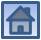 17.10.2022
Gerhard Heder (HeSoWa)
3
Turnierantrag
Voraussetzung:Der Turnierantrag wurde laut Handlungsanleitung für Vereine gestellt (Turnierserie für Erwachsene - BTTV Bavarian TT-Race)
17.10.2022
Gerhard Heder (HeSoWa)
4
Turnierantrag
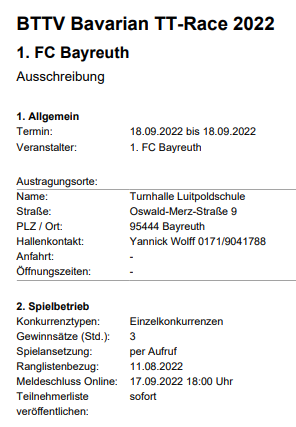 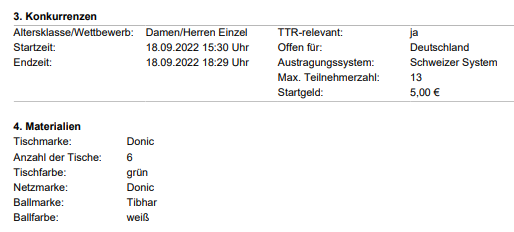 17.10.2022
Gerhard Heder (HeSoWa)
5
Turnierteilnehmer downloaden
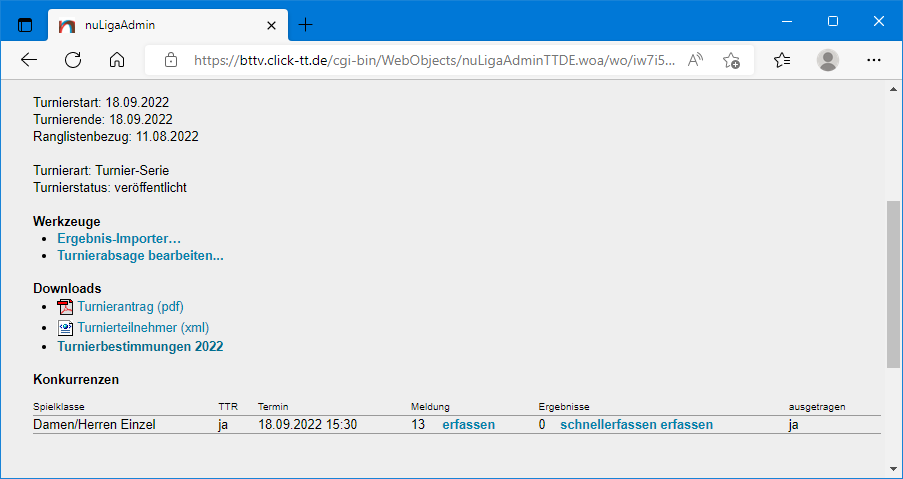 Linker Mausklick
17.10.2022
Gerhard Heder (HeSoWa)
6
Turnierteilnehmer downloaden
xml-Datei wird in neuer Browser-Karte angezeigt.
Rechter Mausklick in neue Karte
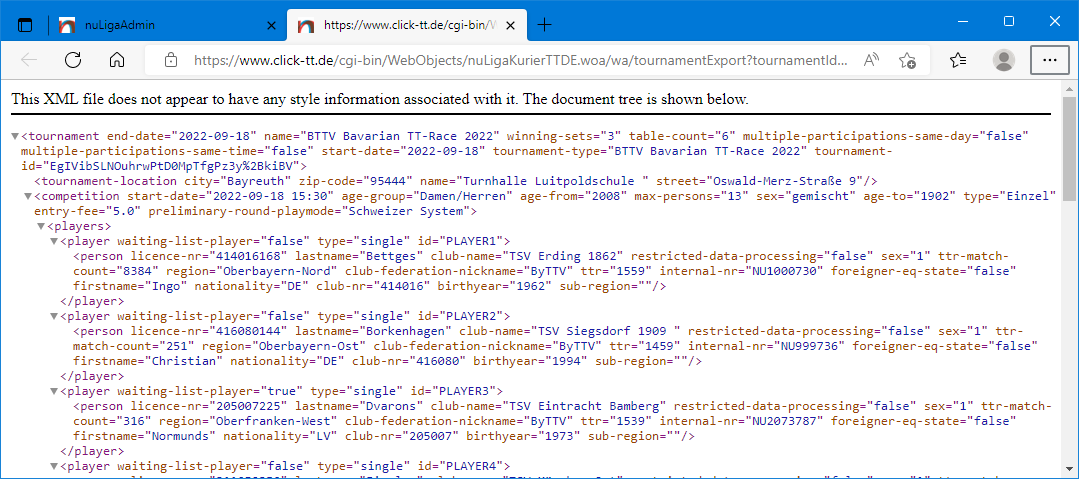 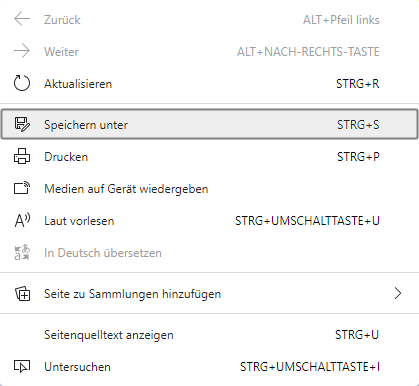 17.10.2022
Gerhard Heder (HeSoWa)
7
Turnierteilnehmer downloaden
Datei-Dialog zum Speichern erscheint.
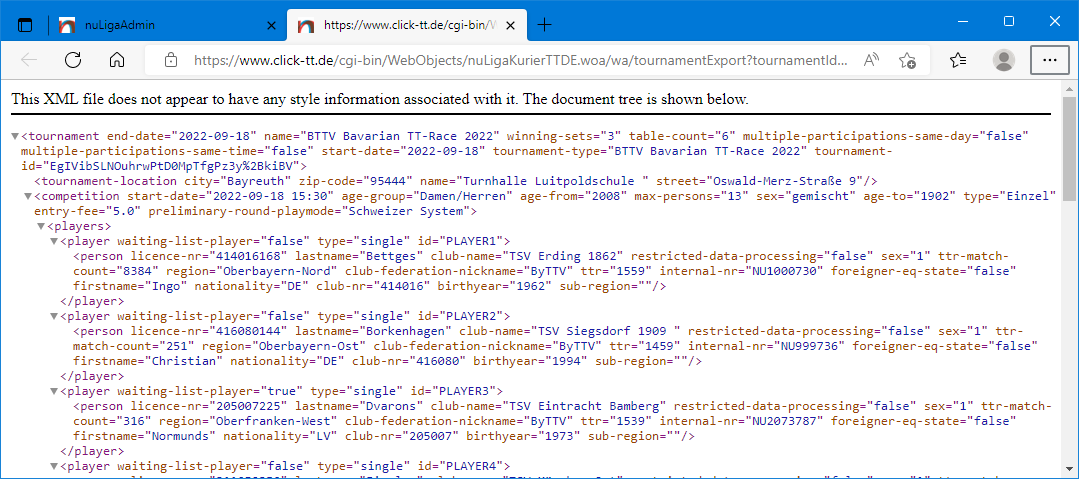 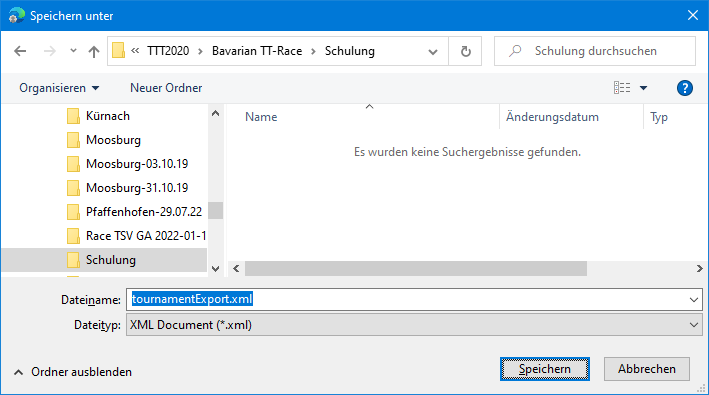 17.10.2022
Gerhard Heder (HeSoWa)
8
Neue Turnierdatei anlegen
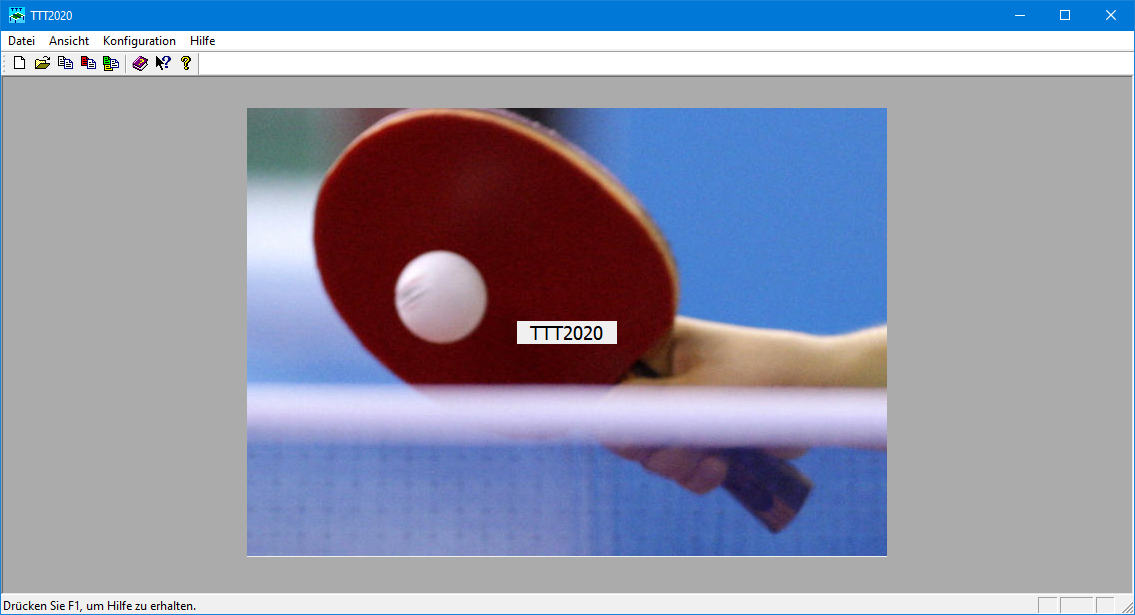 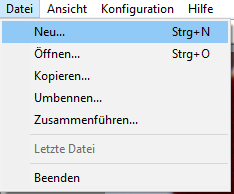 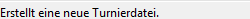 17.10.2022
Gerhard Heder (HeSoWa)
9
Neue Turnierdatei anlegen
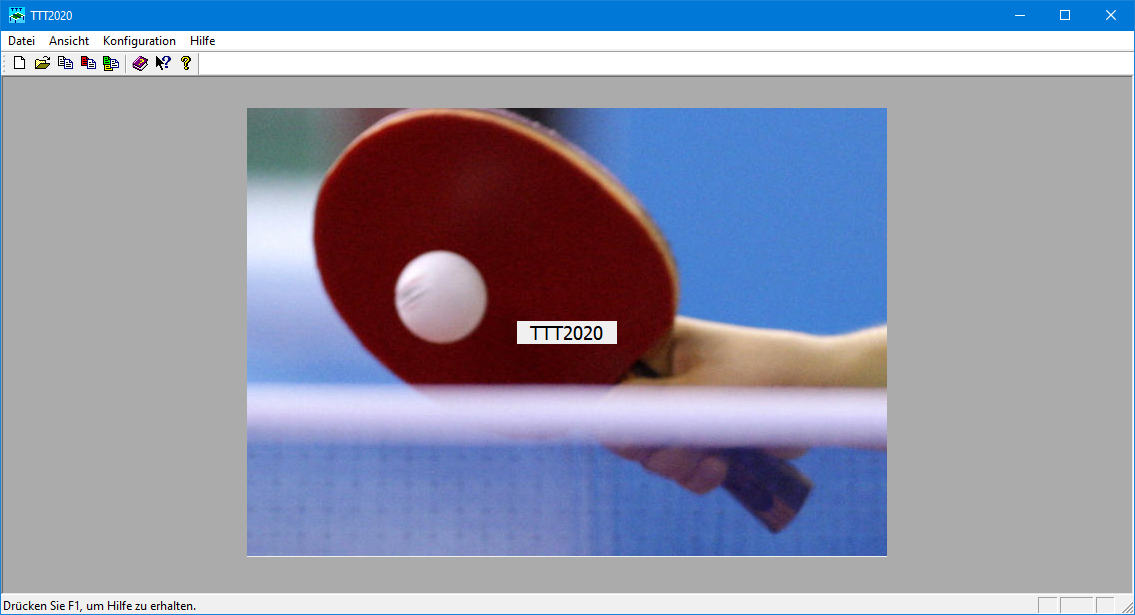 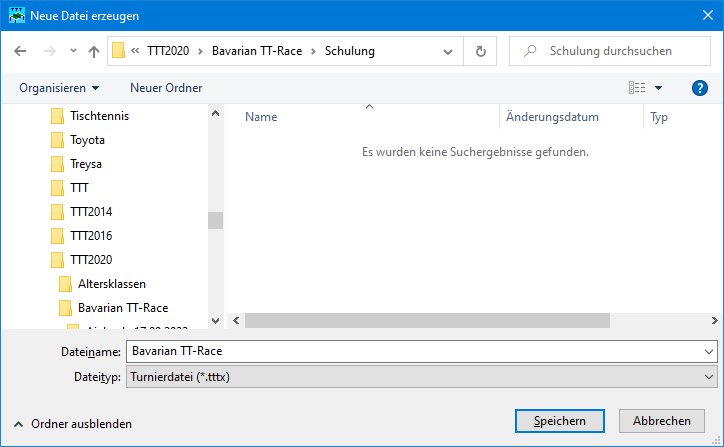 17.10.2022
Gerhard Heder (HeSoWa)
10
Neue Turnierdatei angelegt
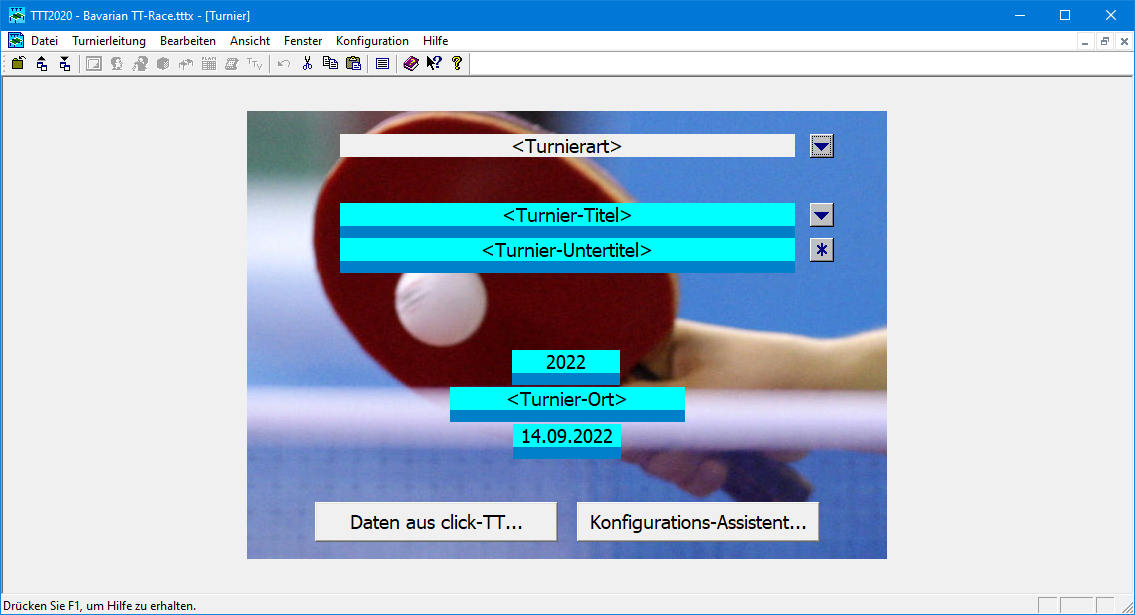 17.10.2022
Gerhard Heder (HeSoWa)
11
Daten aus click-TT importieren
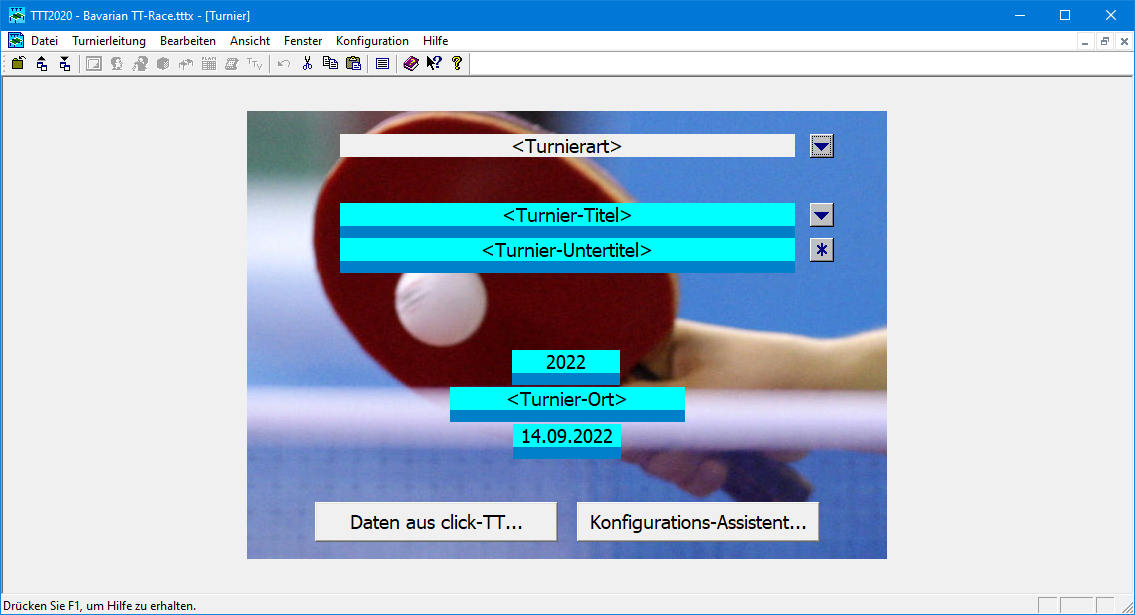 17.10.2022
Gerhard Heder (HeSoWa)
12
Daten aus click-TT importieren
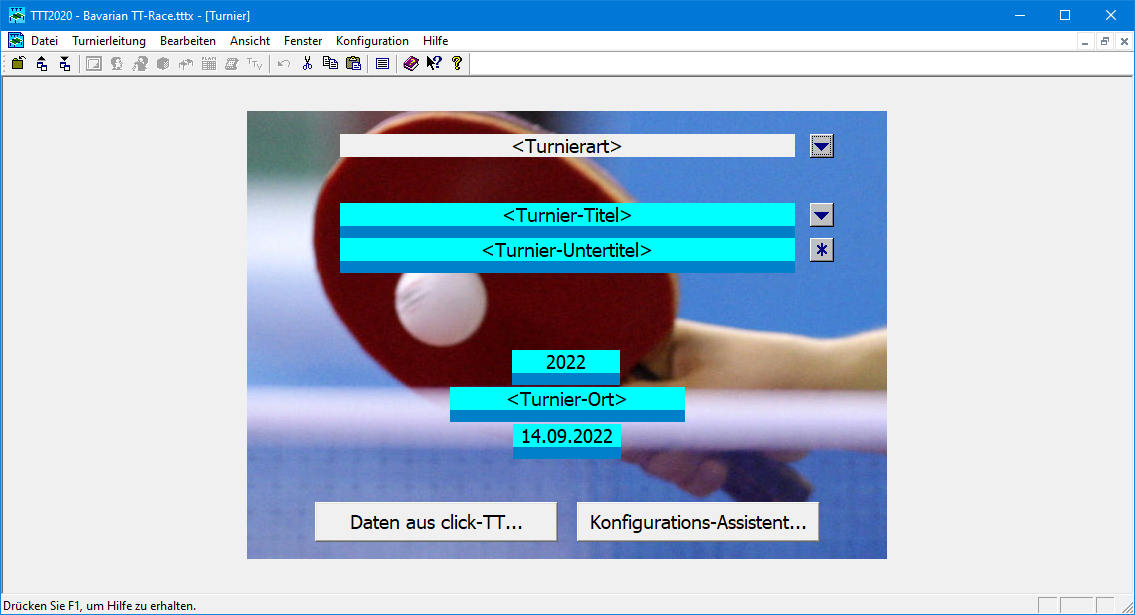 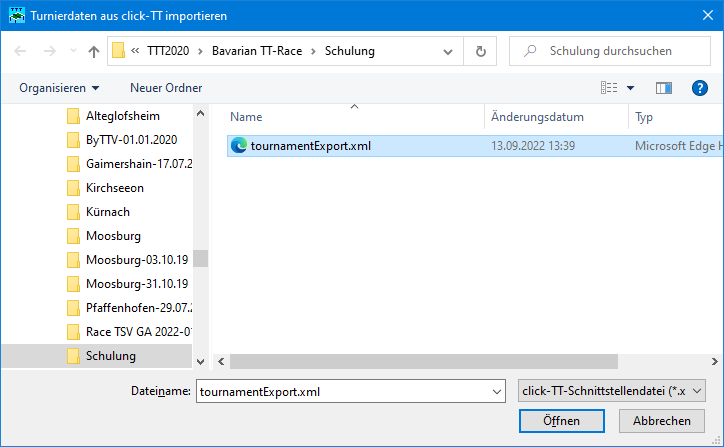 17.10.2022
Gerhard Heder (HeSoWa)
13
Daten aus click-TT importieren
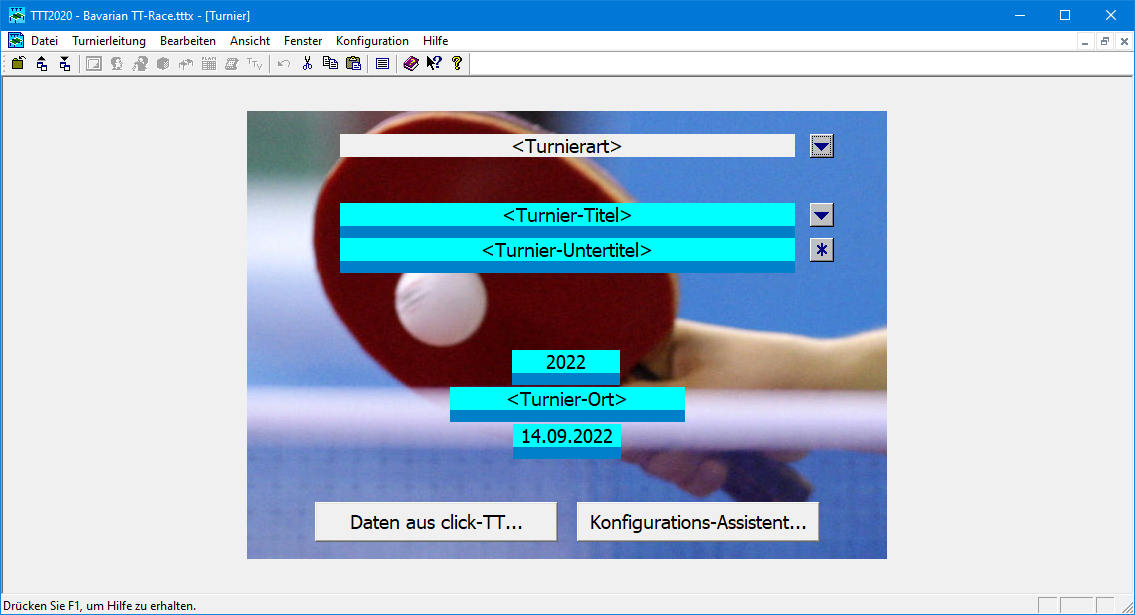 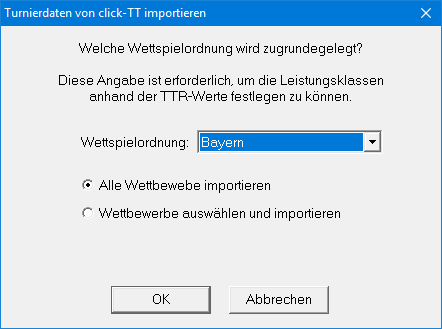 Bitte nicht vergessen, die Wettspielordnung anzugeben.
17.10.2022
Gerhard Heder (HeSoWa)
14
Nach dem Importieren der Teilnehmer
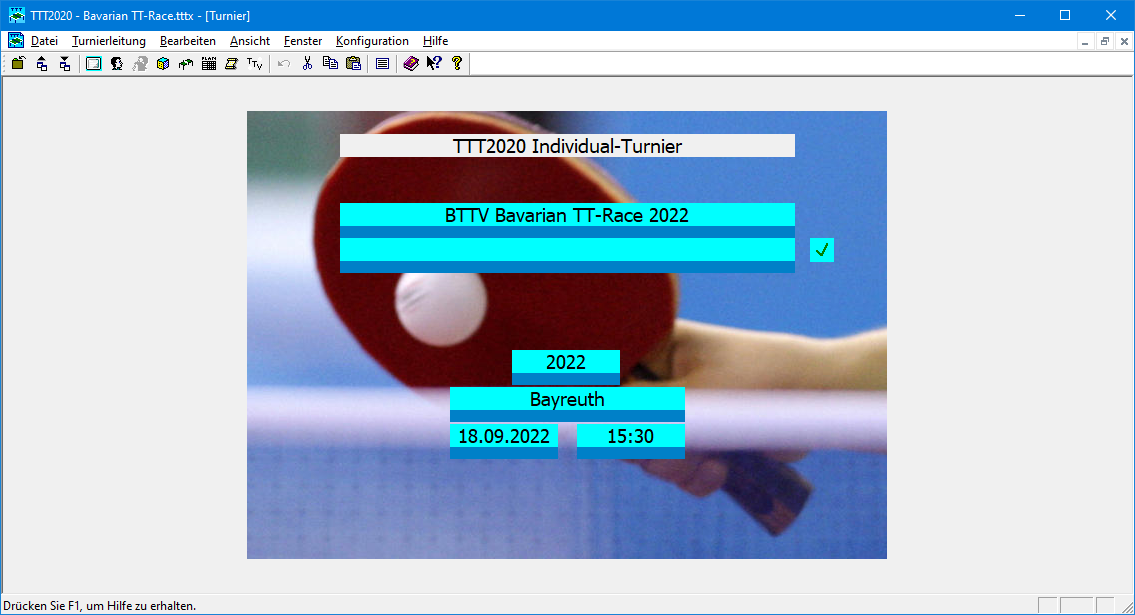 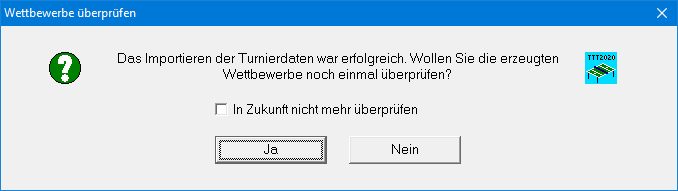 Falls diese Frage nicht erscheint, ist die Überprüfung der Wettbewerbe abgeschaltet.
In diesem Fall können Sie den Wettbewerb wie folgt überprüfen:
„Konfiguration/Wettbewerbe“ aufrufen
Wettbewerb selektieren
„Bearbeiten/Austragungssystem/Erweitert“ aufrufen
17.10.2022
Gerhard Heder (HeSoWa)
15
Überprüfung der Einstellungen für den Wettbewerb
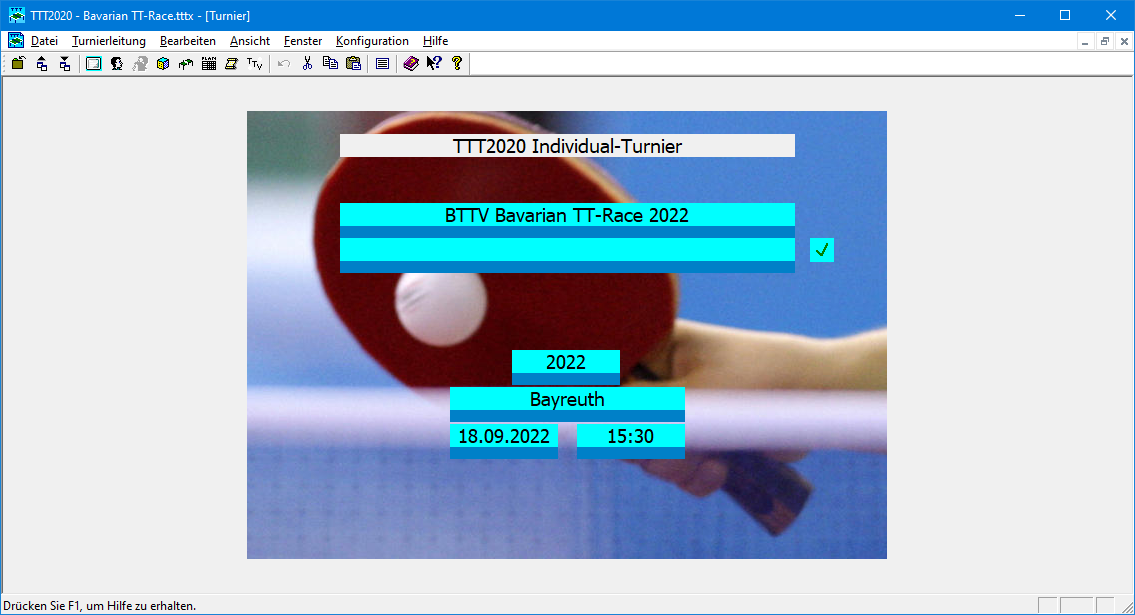 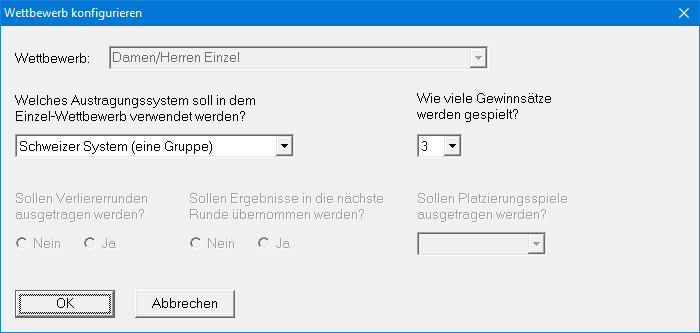 17.10.2022
Gerhard Heder (HeSoWa)
16
[Speaker Notes: Aufruf: Doppelklick auf Symbol TTT2016
Start-Fenster erscheint
Mit Befehl Datei/Neu eine neue Turnierdatei erzeugen]
Daten aus click-TT importiert
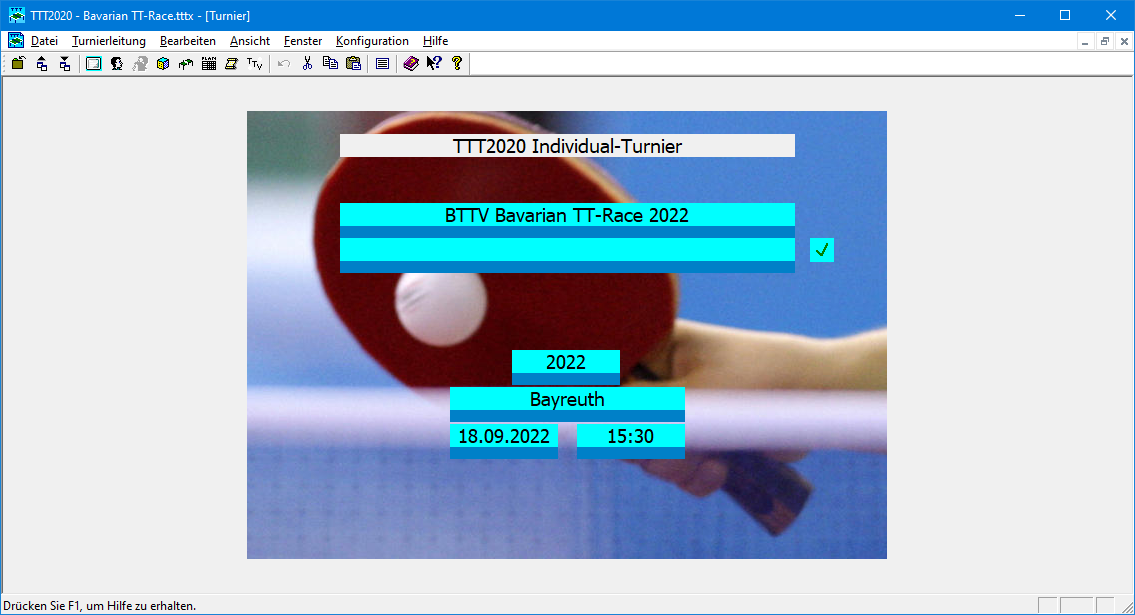 17.10.2022
Gerhard Heder (HeSoWa)
17
[Speaker Notes: Aufruf: Doppelklick auf Symbol TTT2016
Start-Fenster erscheint
Mit Befehl Datei/Neu eine neue Turnierdatei erzeugen]
Regeln für Bavarian TT-Race setzen
Die Regeln für die Auswertung des BTTV Bavarian TT-Race weichen geringfügig von den Regeln der WO ab:
Bei gleicher Buchholzzahl und identischem direkten Vergleich entscheidet nicht das Los, sondern der niedrigere Q-TTR-Wert.(vgl. Präsentation Schweizer System des BTTV)
Deshalb müssen die Optionen für das Schweizer System überprüft und ggf. geändert werden.
17.10.2022
Gerhard Heder (HeSoWa)
18
Optionen für Schweizer System
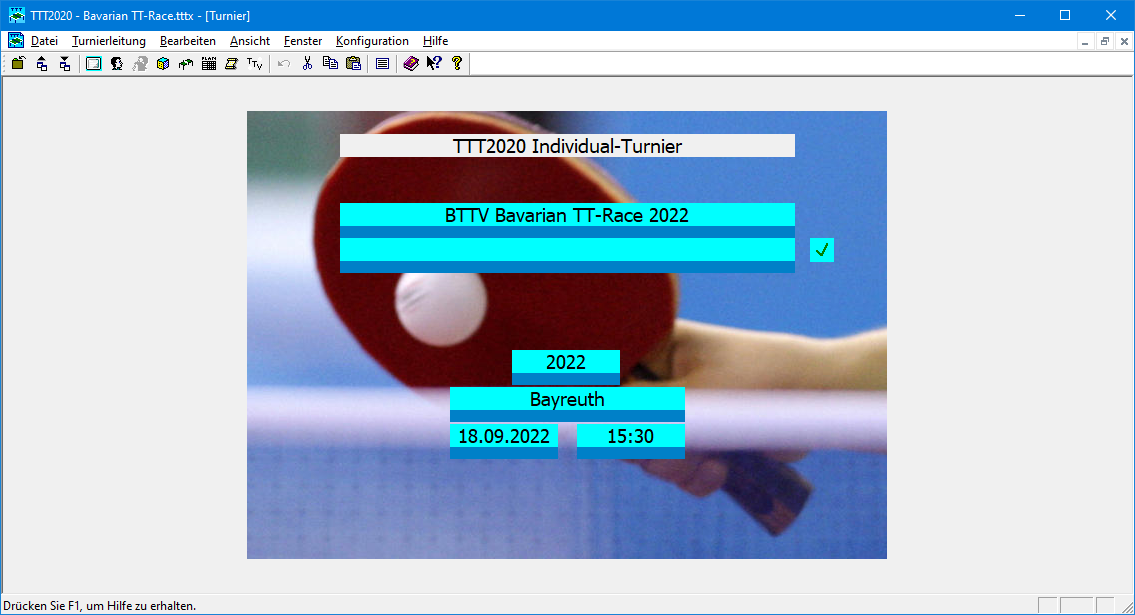 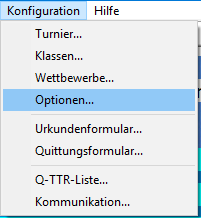 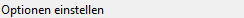 17.10.2022
Gerhard Heder (HeSoWa)
19
Optionen für Schweizer System
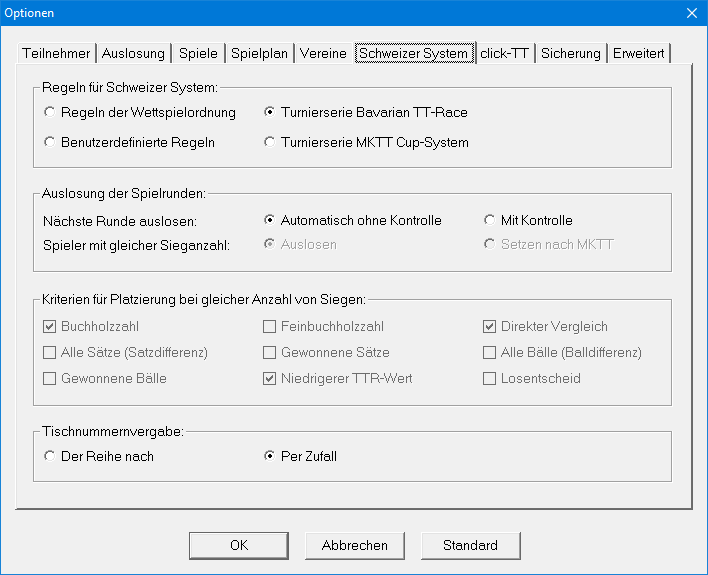 17.10.2022
Gerhard Heder (HeSoWa)
20
Teilnehmer überprüfen
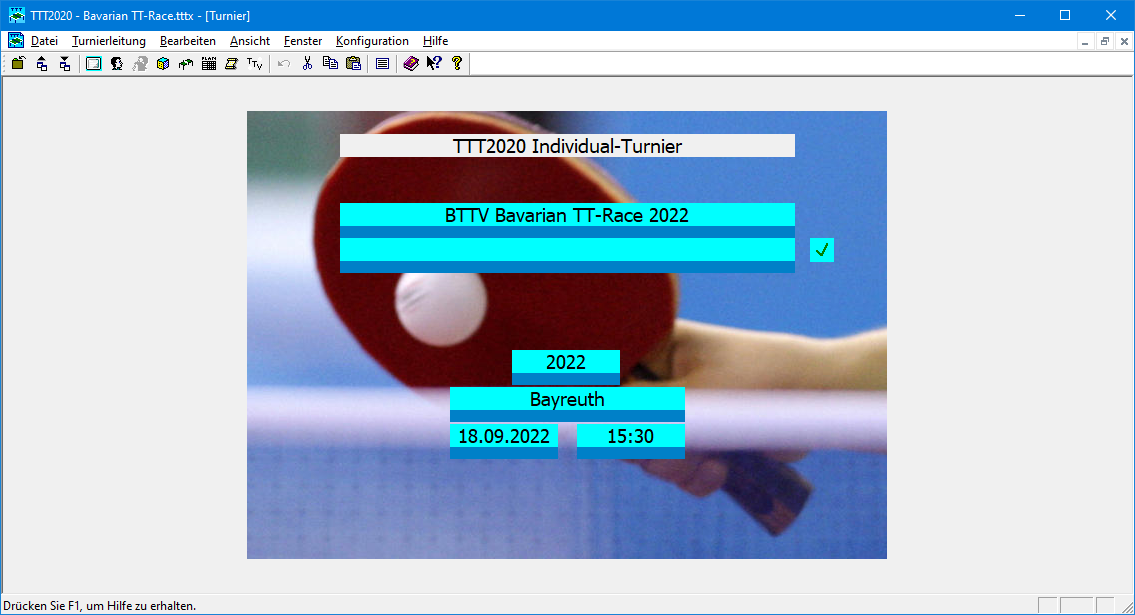 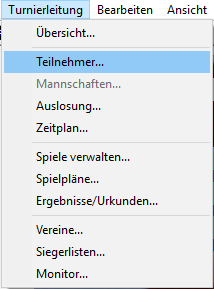 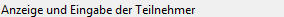 17.10.2022
Gerhard Heder (HeSoWa)
21
Teilnehmer überprüfen
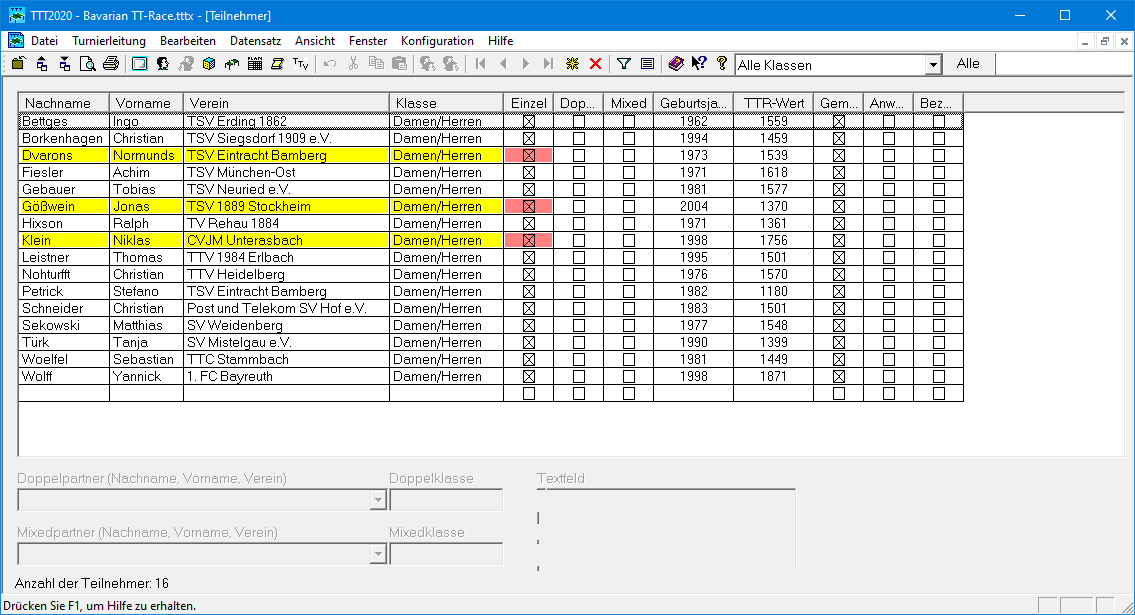 Da für dieses Turnier nur maximal 13 Teilnehmer zugelassen sind, sich aber 16 Spieler angemeldet haben, befinden sich die drei zuletzt angemeldeten Teilnehmer auf der Warteliste. Diese sind gelb markiert. Es wird jetzt überprüft, welche Spieler anwesend sind. Plätze von nicht anwesenden Spielern können mit Teilnehmern aus der Warteliste aufgefüllt werden.
17.10.2022
Gerhard Heder (HeSoWa)
22
Anwesende Teilnehmer markieren
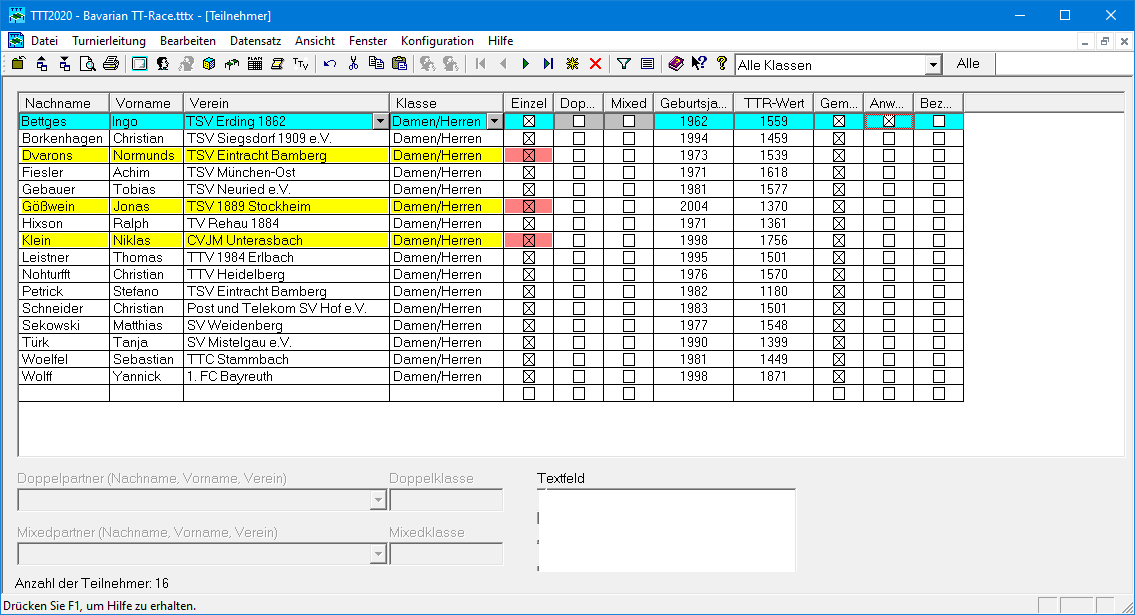 17.10.2022
Gerhard Heder (HeSoWa)
23
Anwesende Teilnehmer markieren
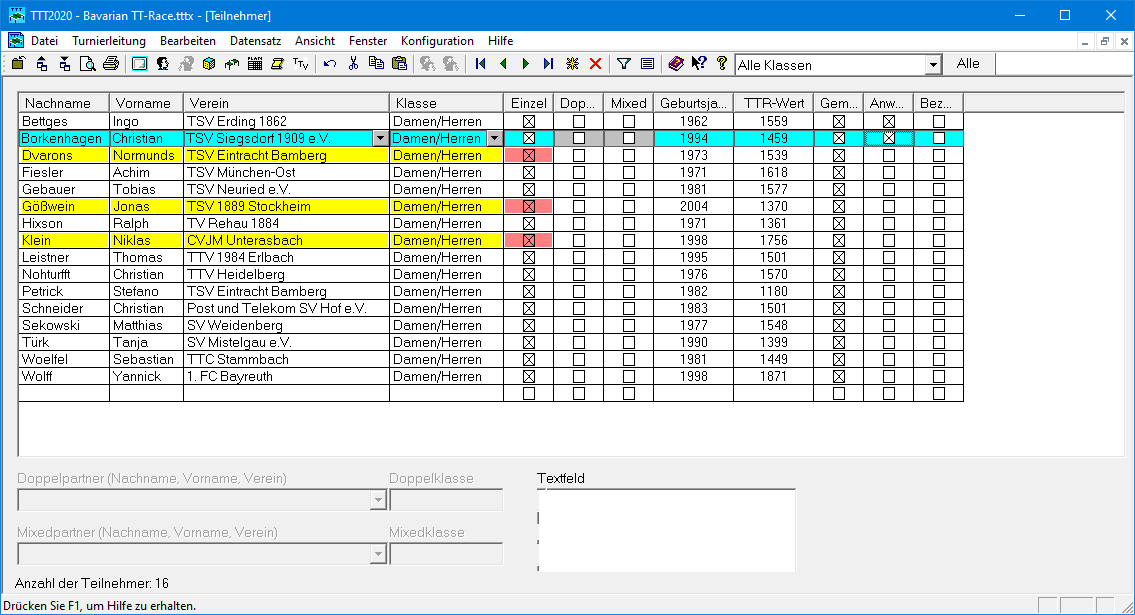 17.10.2022
Gerhard Heder (HeSoWa)
24
Anwesende Teilnehmer markiert
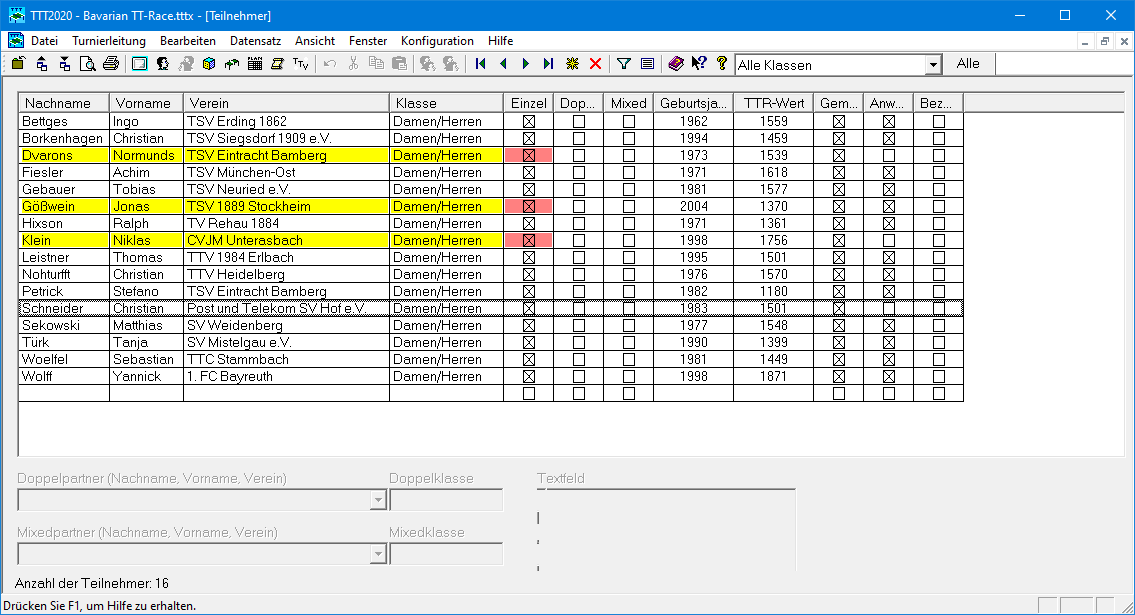 Einer der spielberechtigten Teilnehmer ist nicht erschienen.
Ein anwesender Spieler aus der Warteliste springt für ihn ein.
17.10.2022
Gerhard Heder (HeSoWa)
25
Teilnehmer aus Warteliste übernehmen
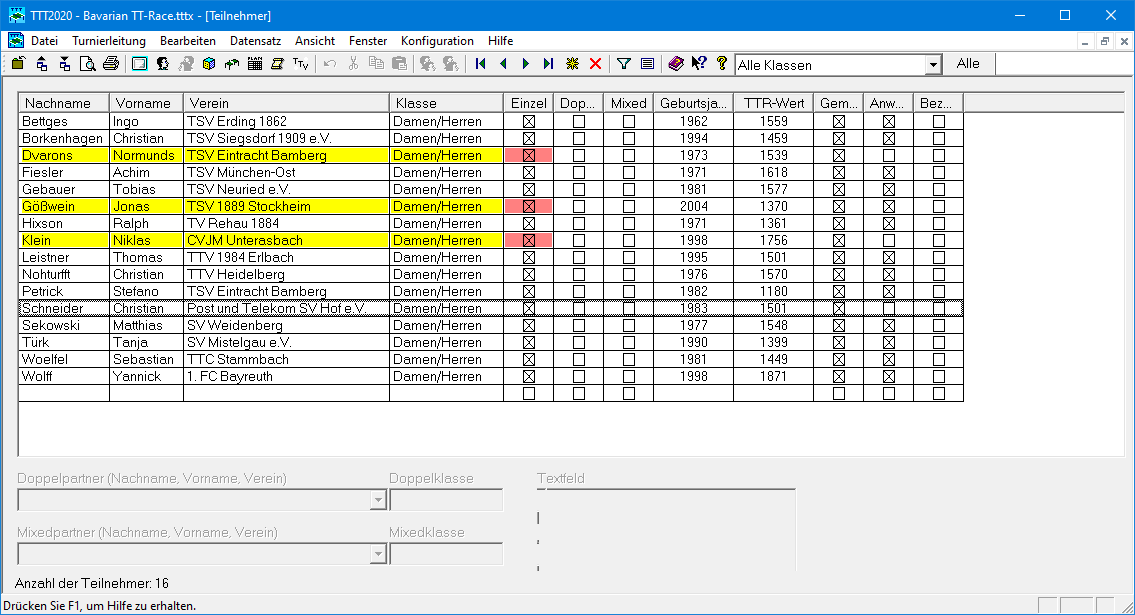 Rechter Mausklick auf Einzelfeld des Spielers
17.10.2022
Gerhard Heder (HeSoWa)
26
Teilnehmer aus Warteliste übernehmen
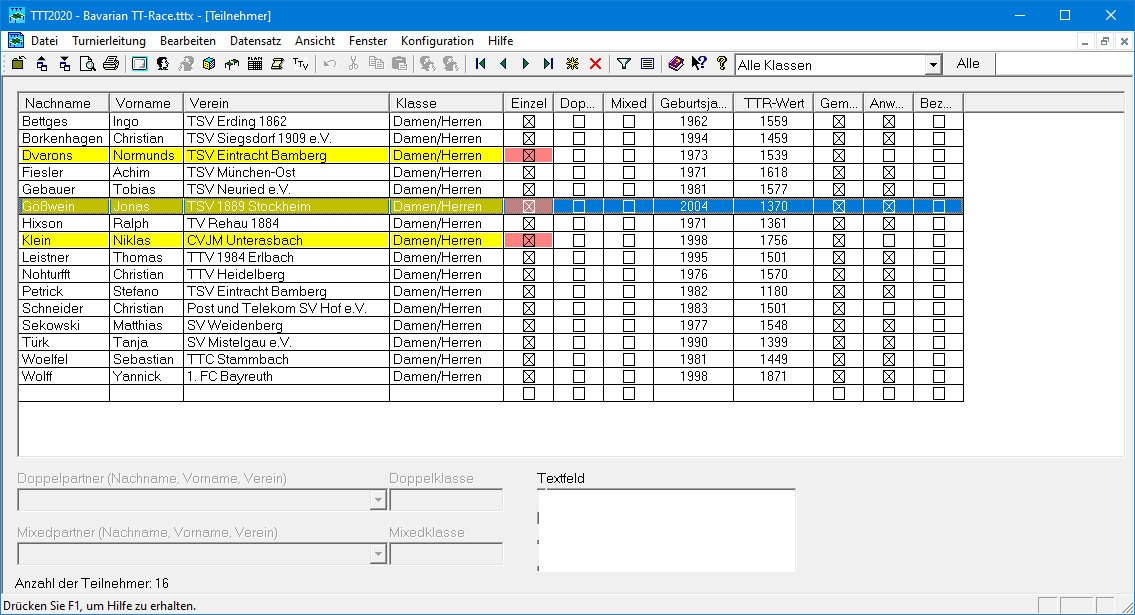 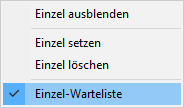 Durch Anklicken dieses Menüpunkts wird der Haken davor entfernt und damit verschwindet der Teilnehmer aus der Warteliste.
17.10.2022
Gerhard Heder (HeSoWa)
27
Teilnehmer aus Warteliste übernommen
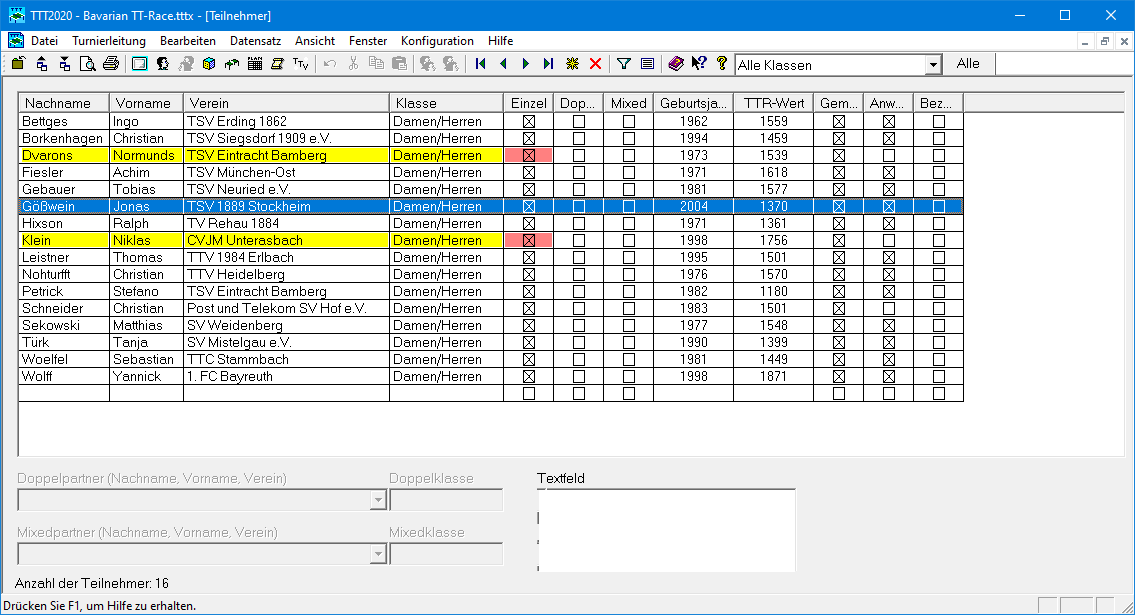 Der Teilnehmer wurde aus der Warteliste entfernt und ist nicht mehr mit gelber Farbe markiert.
17.10.2022
Gerhard Heder (HeSoWa)
28
Auslosung aufrufen
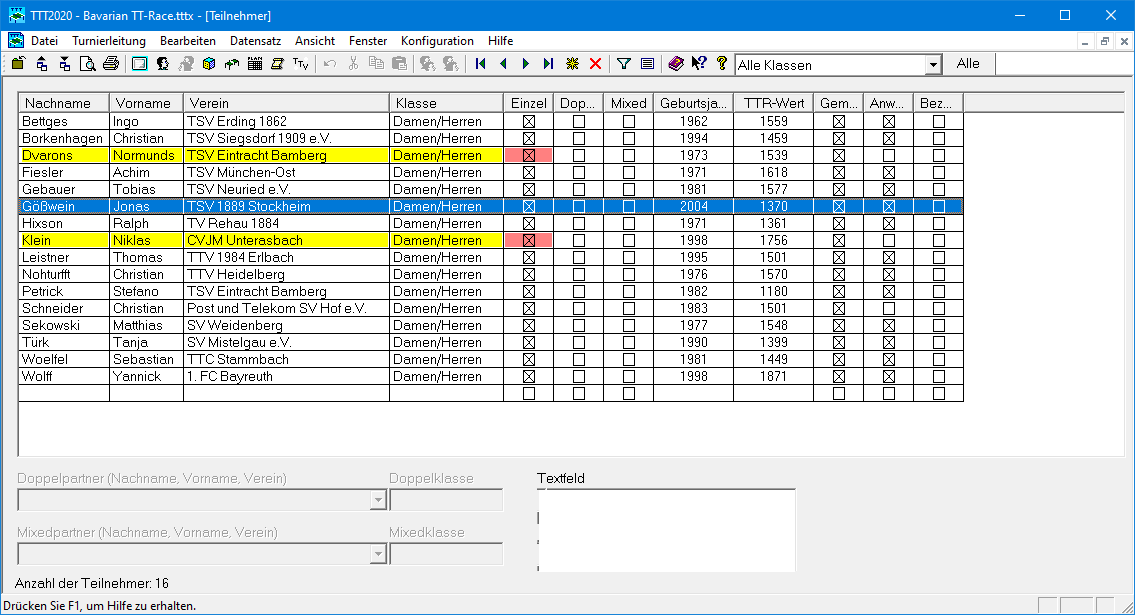 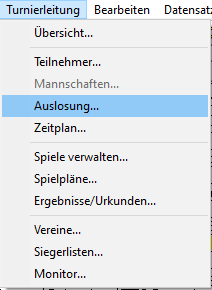 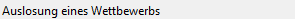 17.10.2022
Gerhard Heder (HeSoWa)
29
Wettbewerb auswählen
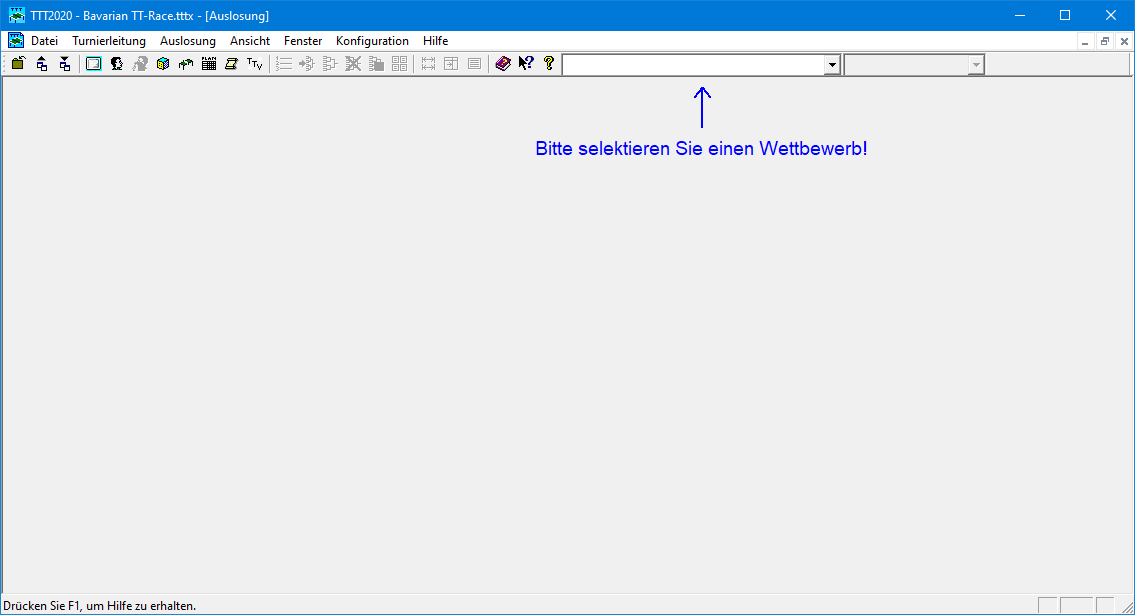 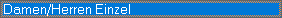 17.10.2022
Gerhard Heder (HeSoWa)
30
Anzahl der Runden
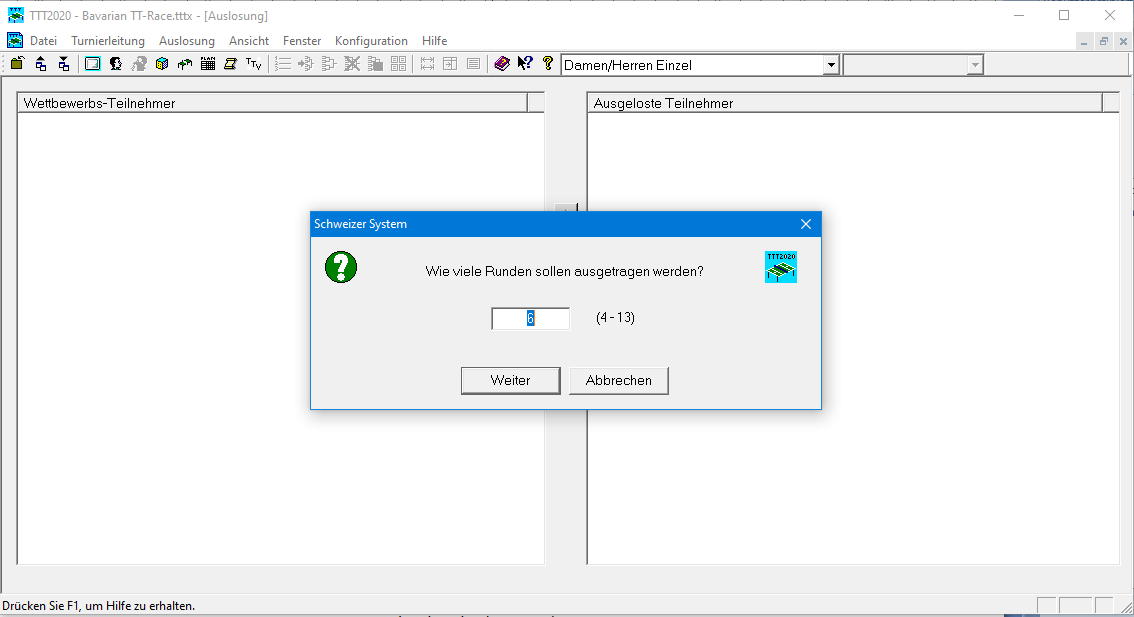 Vorgeschlagene Rundenanzahl übernehmen
17.10.2022
Gerhard Heder (HeSoWa)
31
Auszulosende Spieler
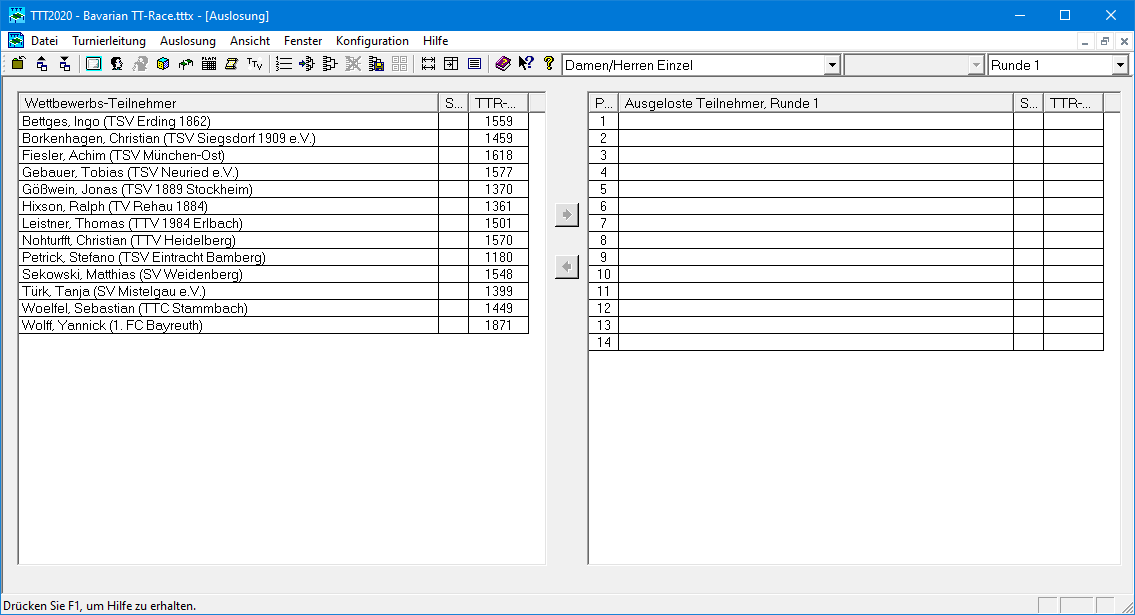 17.10.2022
Gerhard Heder (HeSoWa)
32
Optionen für Auslosung
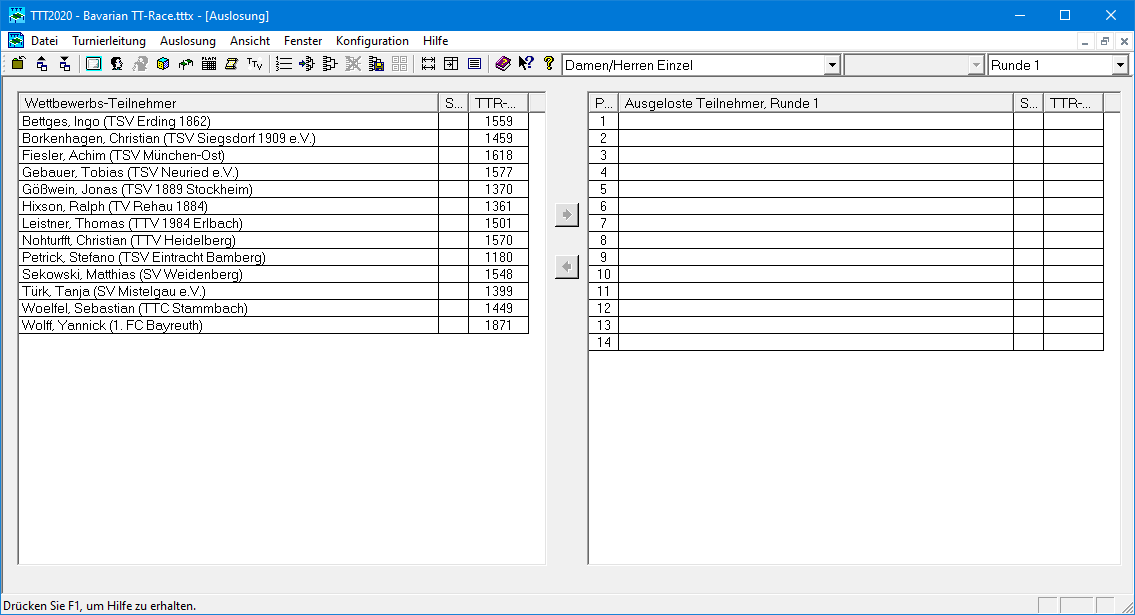 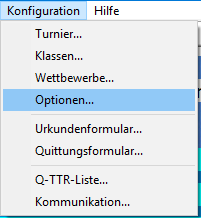 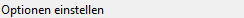 17.10.2022
Gerhard Heder (HeSoWa)
33
Optionen für die Auslosung
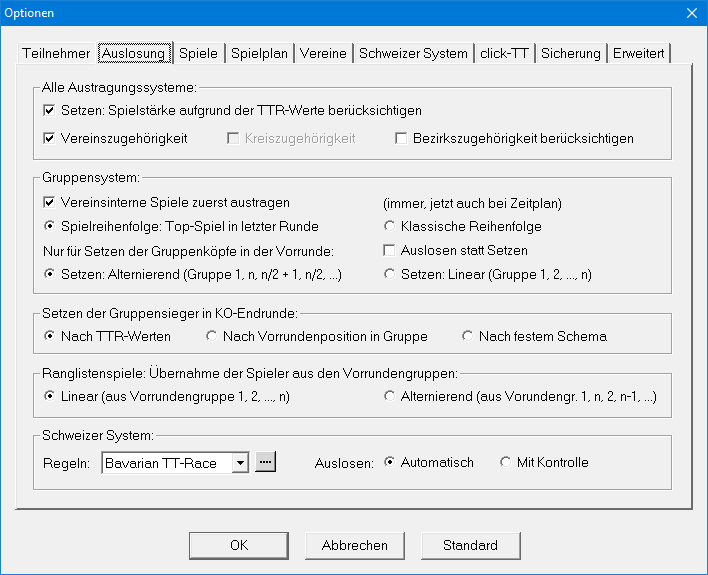 Bei Teilnahme von Spielern aus mehreren Bezirken kann auch diese Option zusätzlich angeklickt werden.
Alle anderen Optionen spielen im Schweizer System keine Rolle.
17.10.2022
Gerhard Heder (HeSoWa)
34
Setzliste erstellen
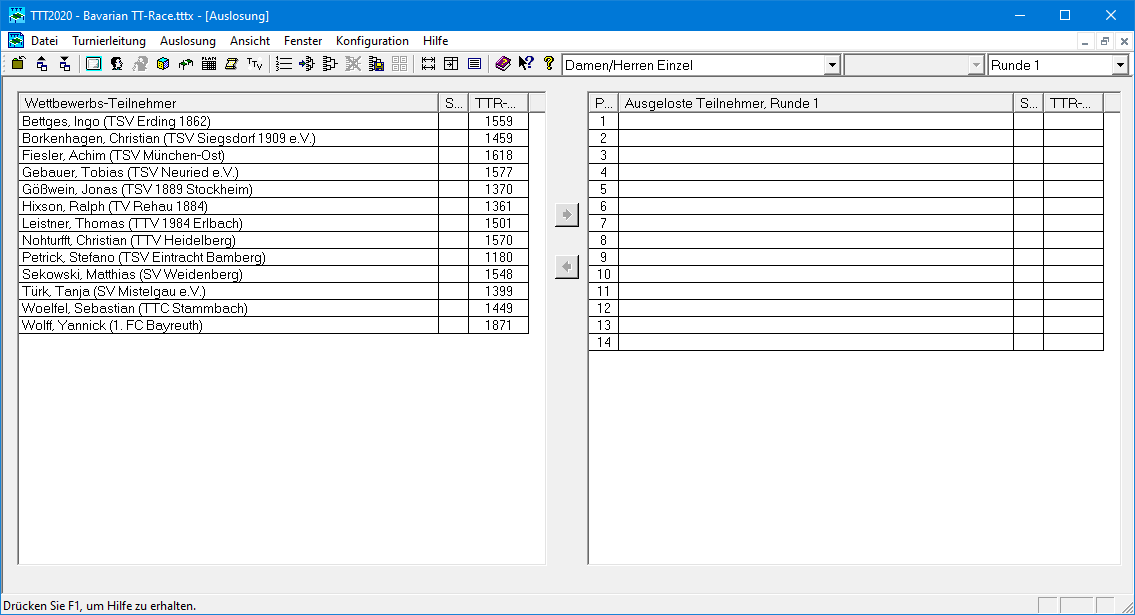 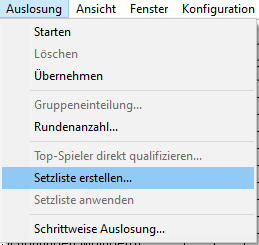 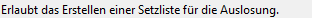 17.10.2022
Gerhard Heder (HeSoWa)
35
Setzliste erstellen (nach Q-TTR-Werten)
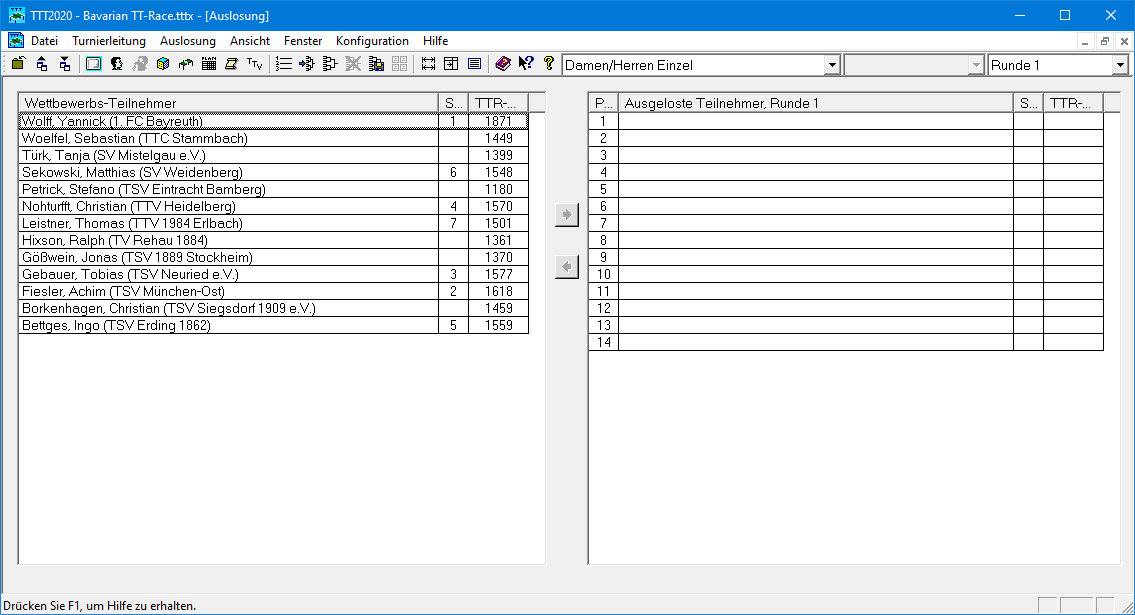 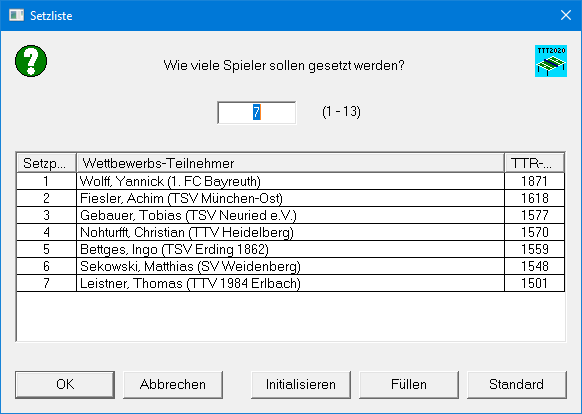 Die Hälfte der Spieler wird gesetzt. Bei einer ungeraden Anzahl von Spielern erhält der letzte gesetzte Spieler (hier an Position 7) ein Freilos.
17.10.2022
Gerhard Heder (HeSoWa)
36
Auslosung starten
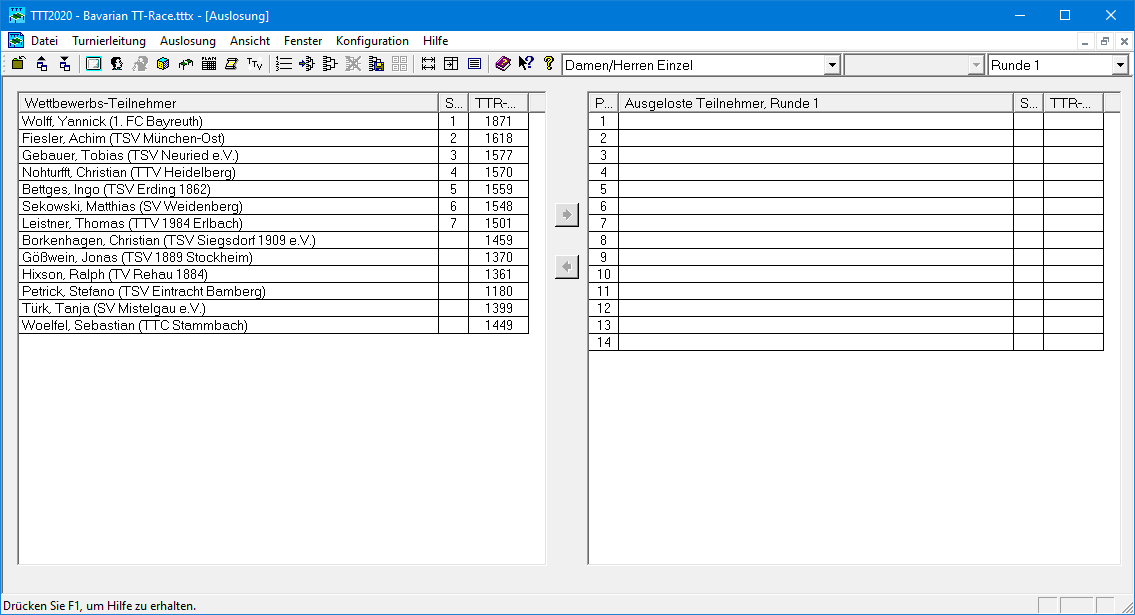 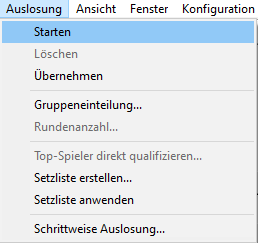 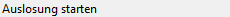 17.10.2022
Gerhard Heder (HeSoWa)
37
Auslosung übernehmen (speichern)
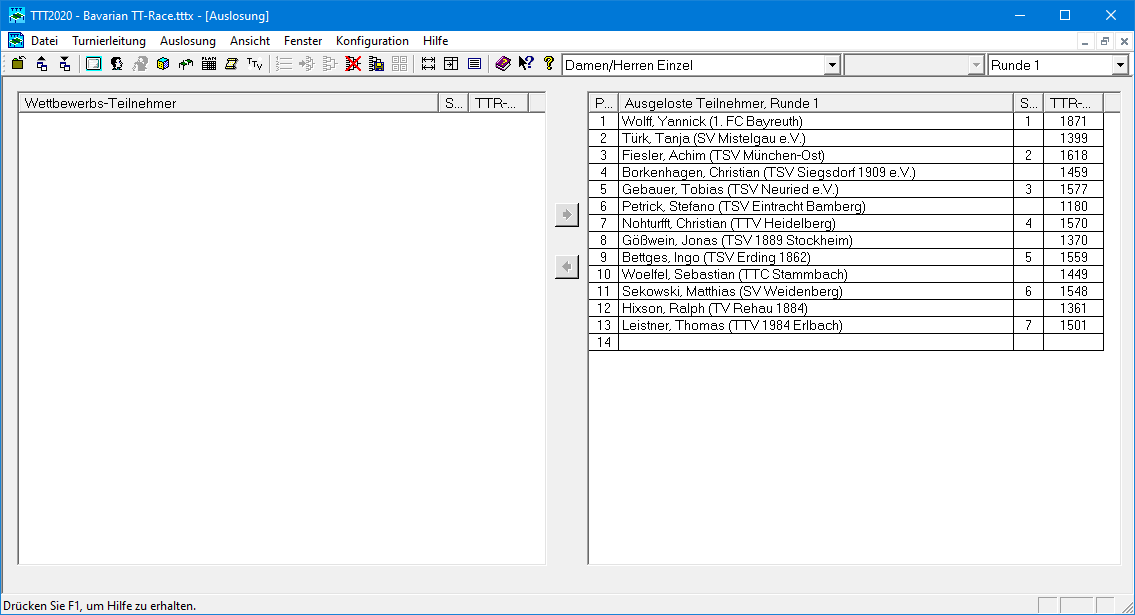 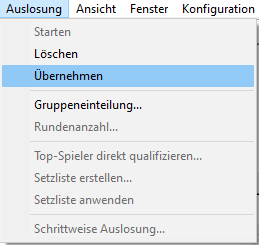 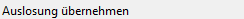 17.10.2022
Gerhard Heder (HeSoWa)
38
Spielbetrieb durchführen
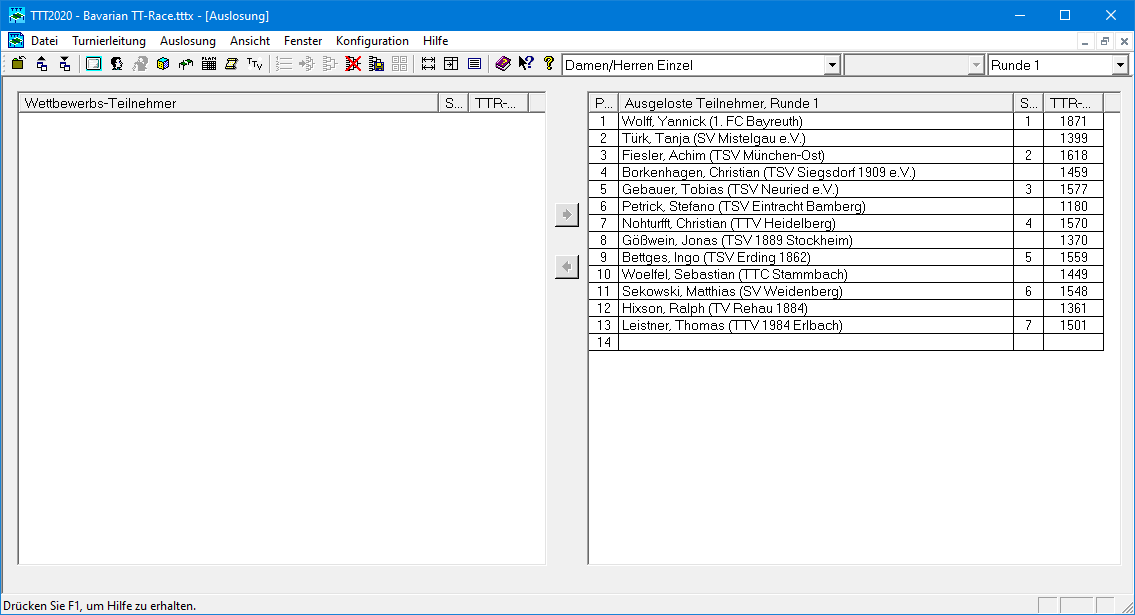 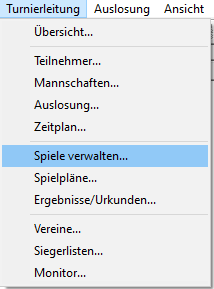 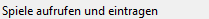 17.10.2022
Gerhard Heder (HeSoWa)
39
Spiele der 1. Runde aufrufen
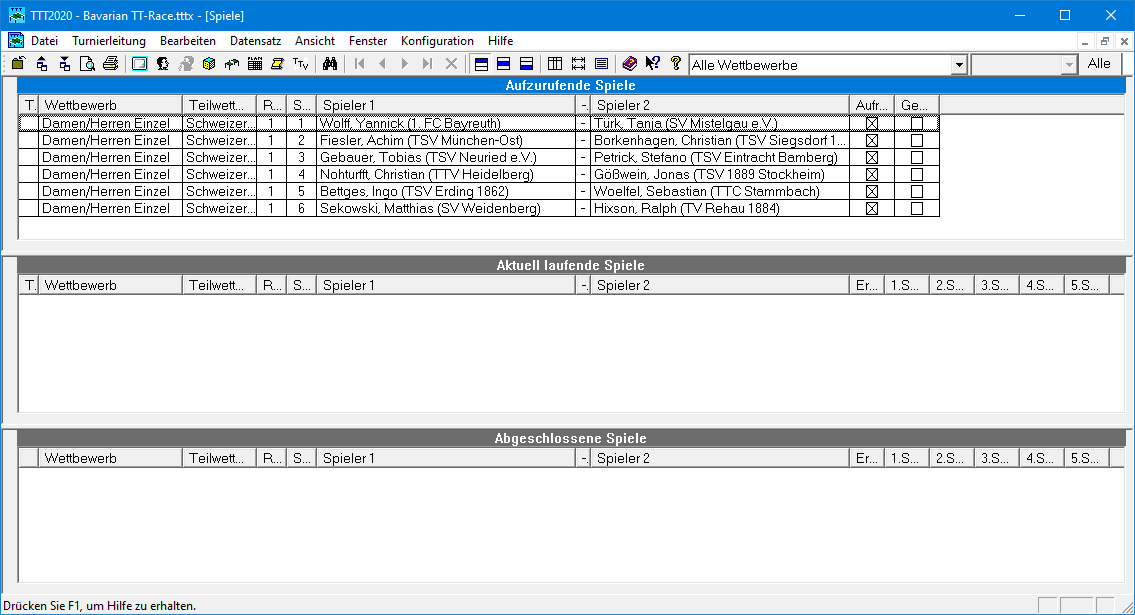 Klicken Sie auf die Leiste „Aufzurufende Spiele“.
Selektieren Sie alle Spiele der 1. Runde (Tastenkombination Strg+A).
17.10.2022
Gerhard Heder (HeSoWa)
40
Spiele der 1. Runde aufrufen
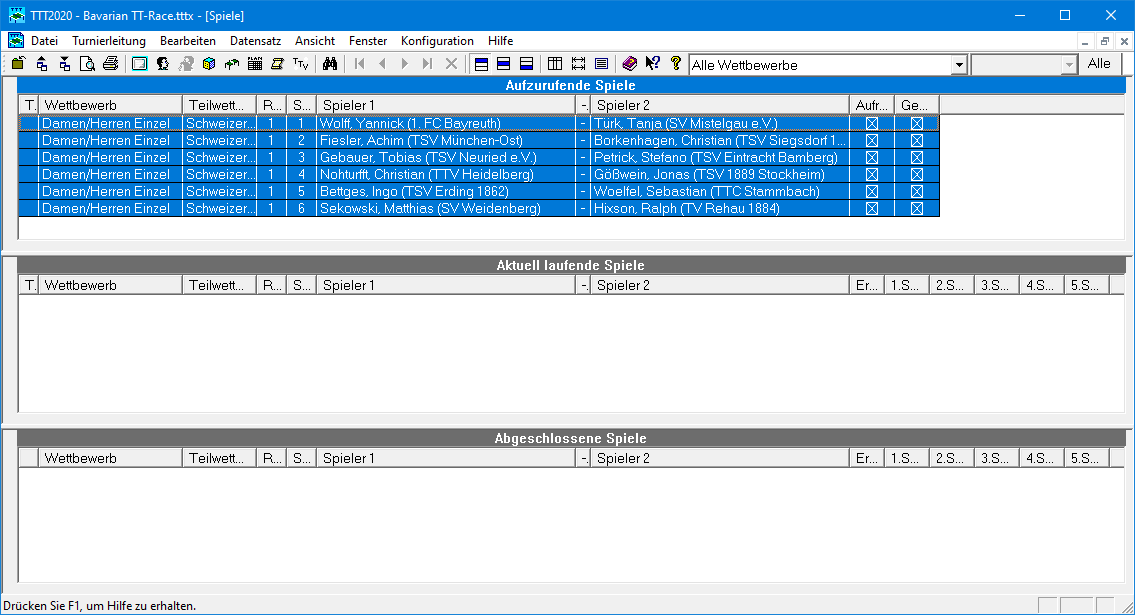 Ziehen Sie die selektierten Spiele per Drag&Drop in den weißen Bereich unterhalb von „Aktuell laufende Spiele“.
17.10.2022
Gerhard Heder (HeSoWa)
41
Spiele der 1. Runde aufgerufen
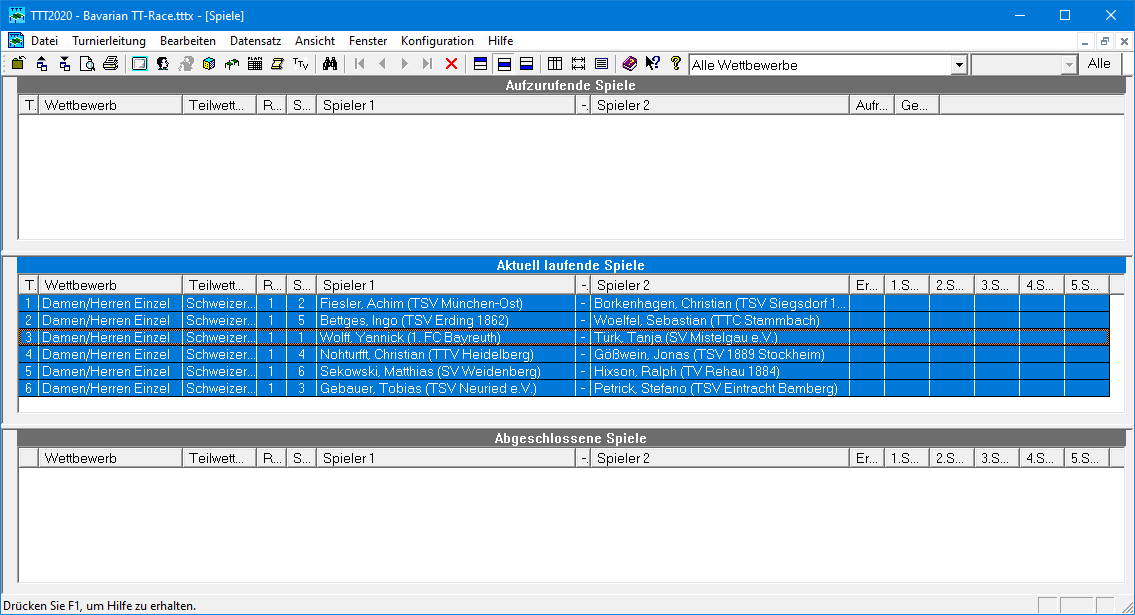 Hinweis: Die Tischnummern wurden per Zufall vergeben. Diese Option ist die Standardeinstellung beim Schweizer System und verhindert, dass einzelne Spieler immer wieder am gleichen Tisch spielen müssen.
17.10.2022
Gerhard Heder (HeSoWa)
42
Schiedsrichterzettel drucken
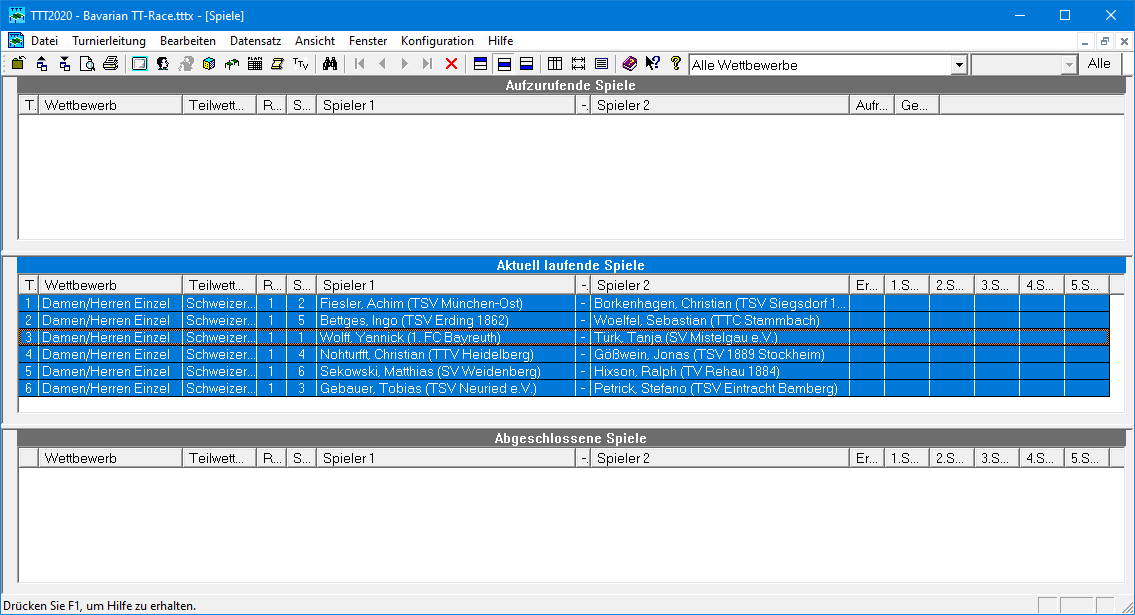 Rechter Mausklick in Liste der aktuell laufenden Spiele
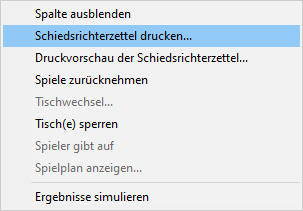 17.10.2022
Gerhard Heder (HeSoWa)
43
Schiedsrichterzettel drucken
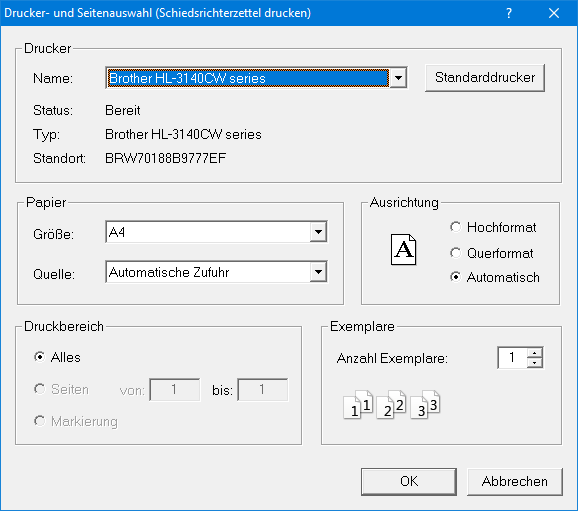 17.10.2022
Gerhard Heder (HeSoWa)
44
Schiedsrichterzettel drucken
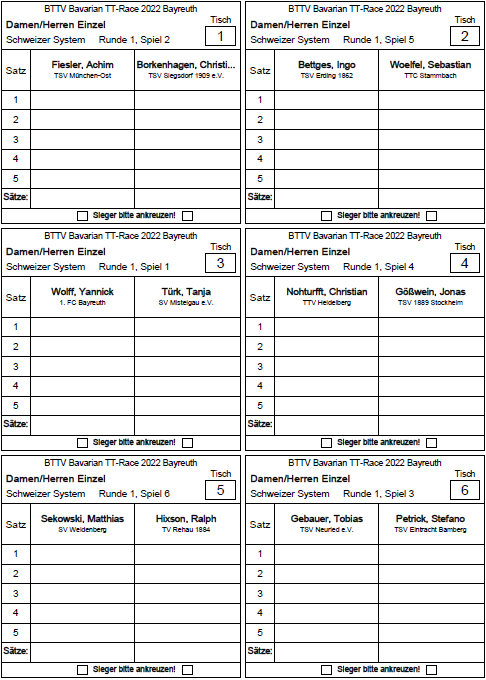 17.10.2022
Gerhard Heder (HeSoWa)
45
Ergebnis eines Spiels eingeben
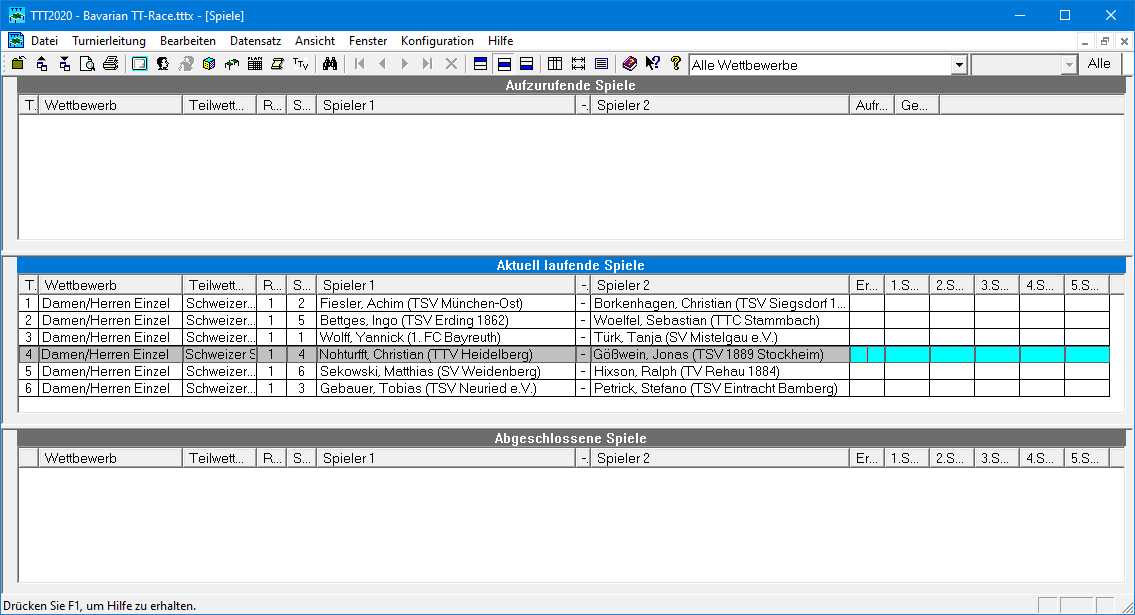 Ergebnis des Spiels: Es braucht nur die Anzahl der Sätze des Verlierers angegeben zu werden: Ohne Vorzeichen, wenn der 1. Spieler gewonnen hat, mit Minuszeichen, wenn der 2. Spieler gewonnen hat.
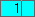 17.10.2022
Gerhard Heder (HeSoWa)
46
Ergebnis eines Spiels eingeben
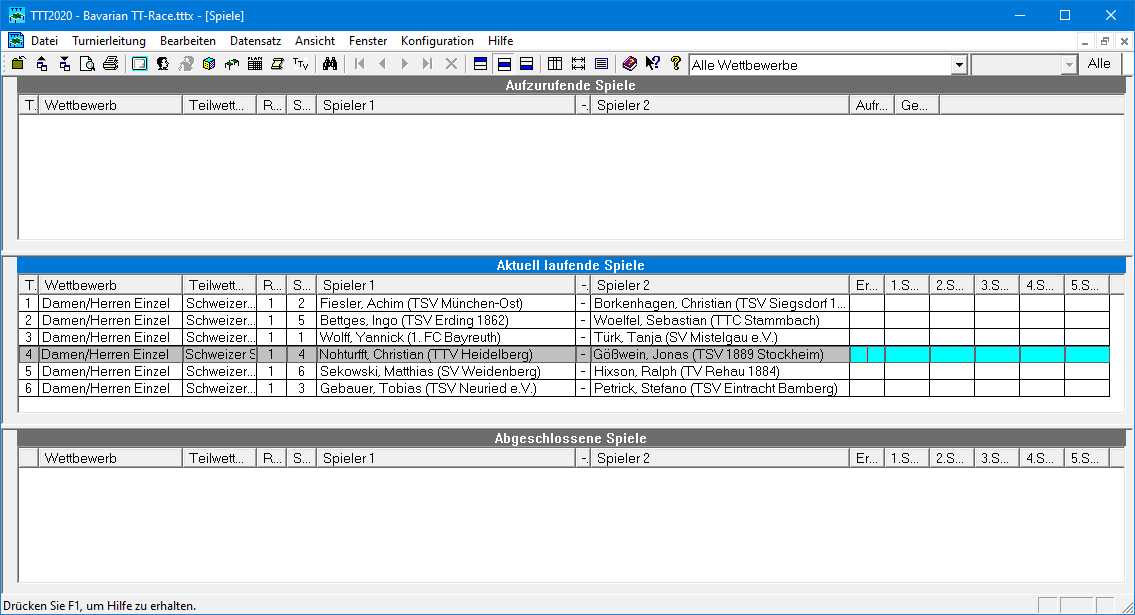 Ergebnis des 1. Satzes: Es braucht nur die Anzahl der Punkte des Verlierers angegeben zu werden: Ohne Vorzeichen, wenn der 1. Spieler gewonnen hat, mit Minuszeichen, wenn der 2. Spieler gewonnen hat.
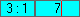 17.10.2022
Gerhard Heder (HeSoWa)
47
Ergebnis eines Spiels eingeben
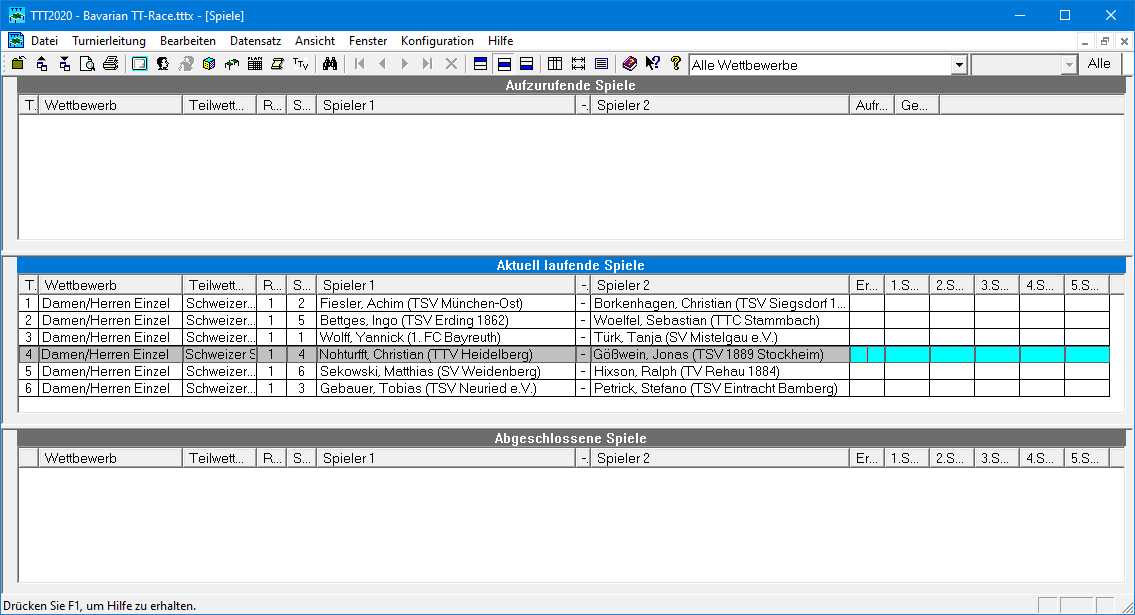 Ergebnis des 2. Satzes: Es braucht nur die Anzahl der Punkte des Verlierers angegeben zu werden: Ohne Vorzeichen, wenn der 1. Spieler gewonnen hat, mit Minuszeichen, wenn der 2. Spieler gewonnen hat.
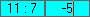 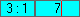 17.10.2022
Gerhard Heder (HeSoWa)
48
Ergebnis eines Spiels eingeben
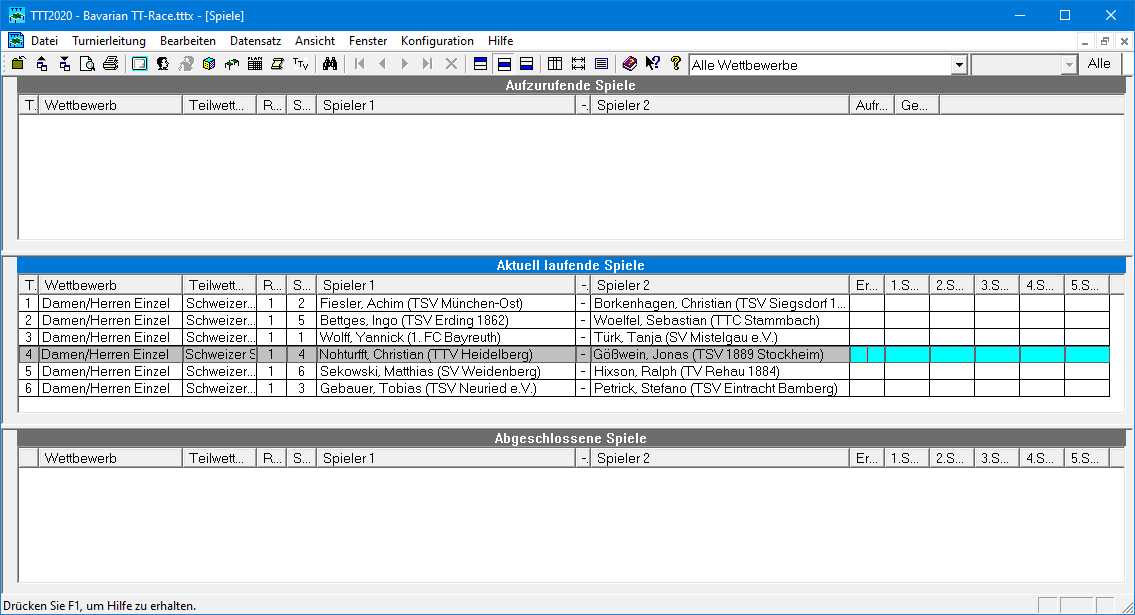 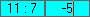 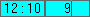 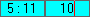 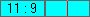 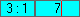 Die Eingabe des kompletten Ergebnisses wird durch Drücken der Eingabe-Taste abgeschlossen.
17.10.2022
Gerhard Heder (HeSoWa)
49
Ergebnis eines Spiels eingegeben
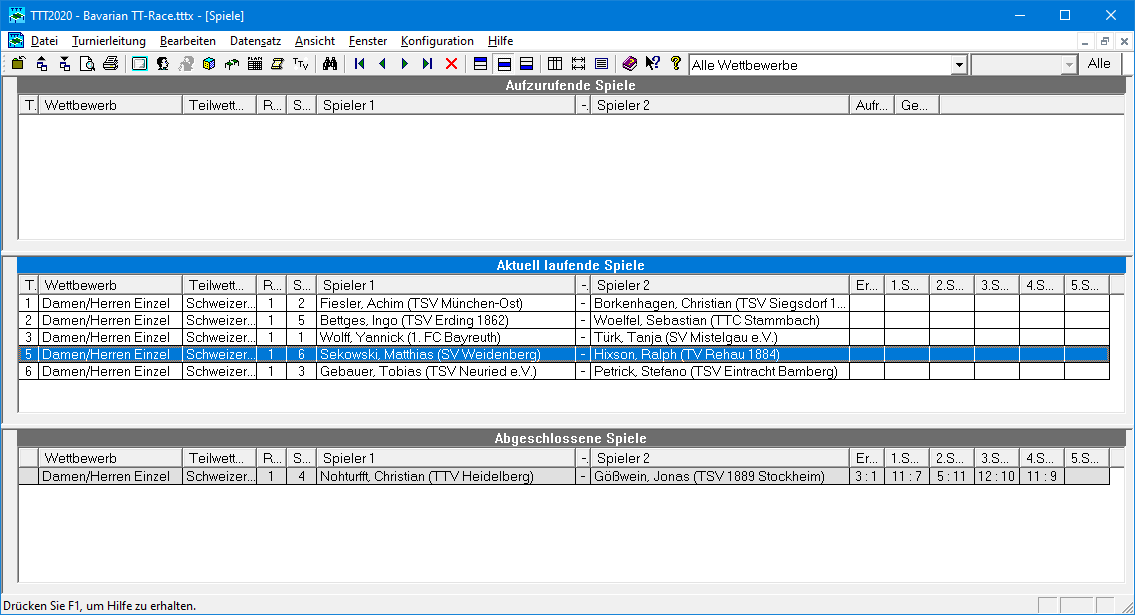 Das Ergebnis erscheint im Bereich „Abgeschlossene Spiele“.
17.10.2022
Gerhard Heder (HeSoWa)
50
Letztes Spiel der 1. Runde eingeben
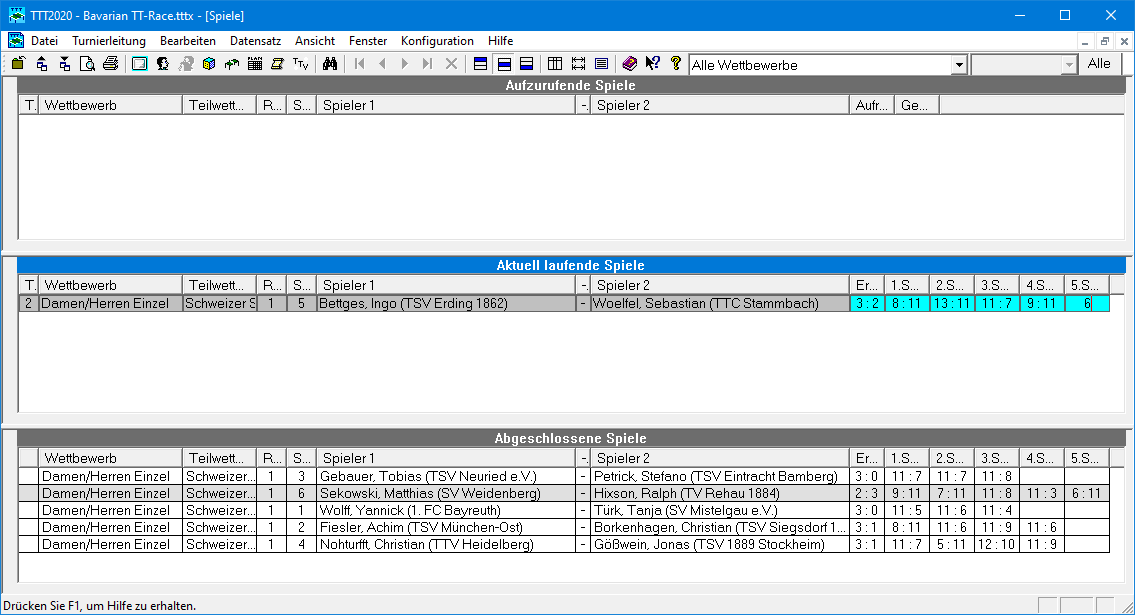 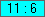 Eingabe abschließen durch Drücken der Eingabe-Taste
17.10.2022
Gerhard Heder (HeSoWa)
51
Nach Abschluss der 1. Runde
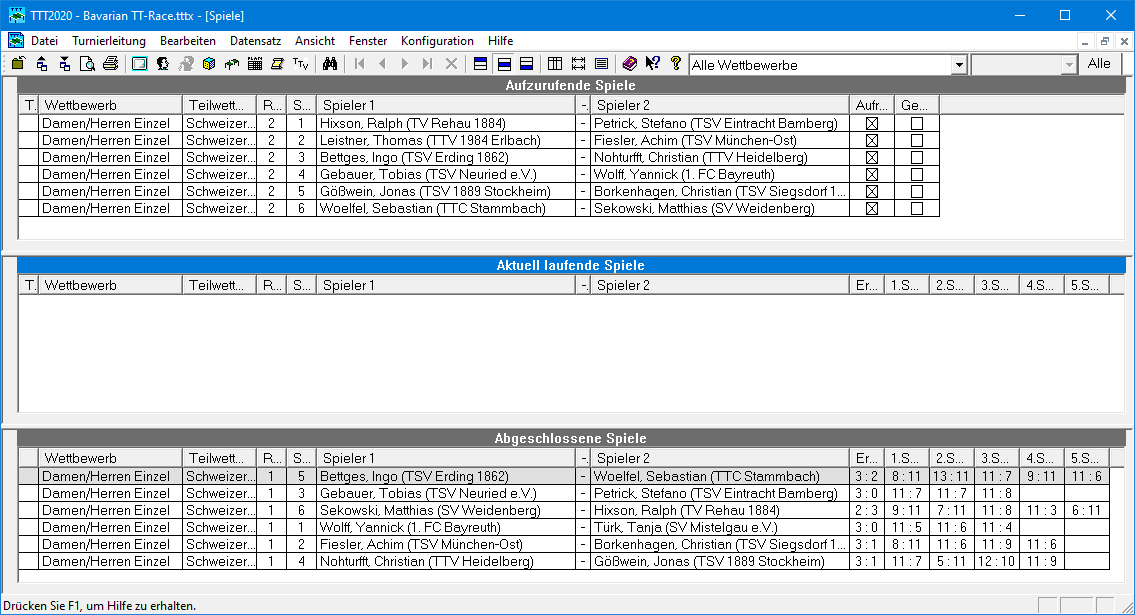 Nachdem alle Spiele der 1. Runde eingegeben worden sind,
werden die Spielpaarungen der 2. Runde automatisch ausgelost.
17.10.2022
Gerhard Heder (HeSoWa)
52
Fortführung des Turniers ab der 2. Runde
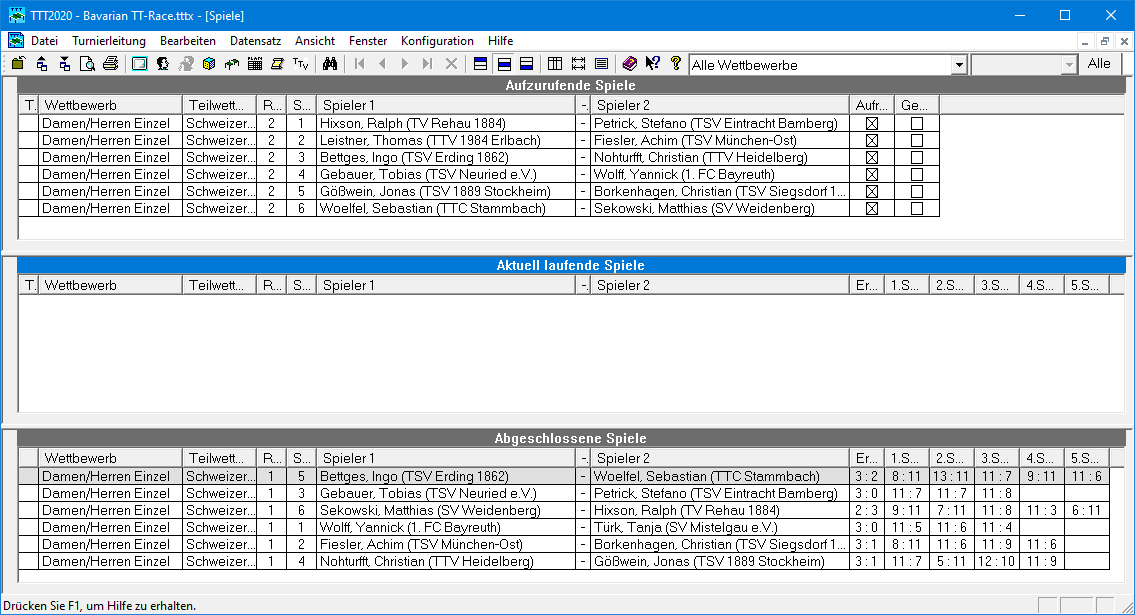 Die 2. und alle weiteren Runden werden entsprechend wie die 1. Runde durchgeführt.
17.10.2022
Gerhard Heder (HeSoWa)
53
Kontrolle der Auslosung der nächsten Runde
Wenn Sie bei den Auslosungsoptionen für das „Schweizer System“ die Option „Auslosen mit Kontrolle“ gewählt haben, können Sie die Auslosung ab der 2. Runde interaktiv verfolgen.
Zu diesem Zweck erscheint automatisch ein Dialog mit Anzeige der aktuellen Platzierungen der einzelnen Spieler.
Durch Klicken auf „Auslosung“ wird die Auslosung gestartet.
Das Ergebnis der Auslosung wird im unteren Teil des Dialogs angezeigt.
Übernehmen Sie das Ergebnis durch Drücken des OK-Buttons.
Es folgt ein Beispiel für die Auslosung der 3. Runde
17.10.2022
Gerhard Heder (HeSoWa)
54
Eingabe des letzten Ergebnisses der 2. Runde
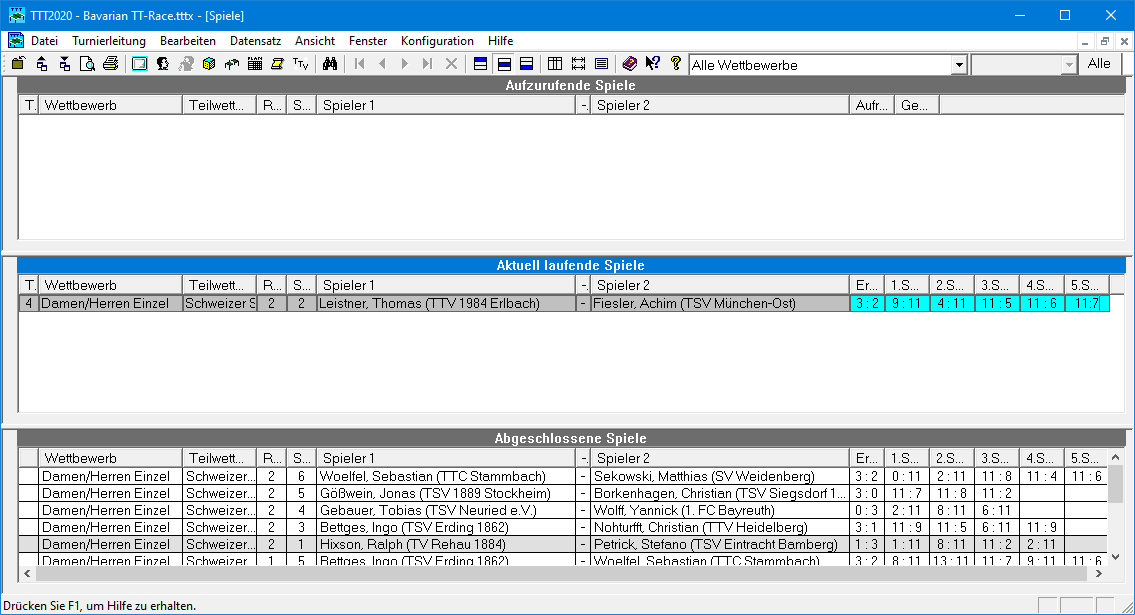 Eingabe abschließen durch Drücken der Eingabe-Taste
17.10.2022
Gerhard Heder (HeSoWa)
55
Dialog zur Auslosung der 3. Runde
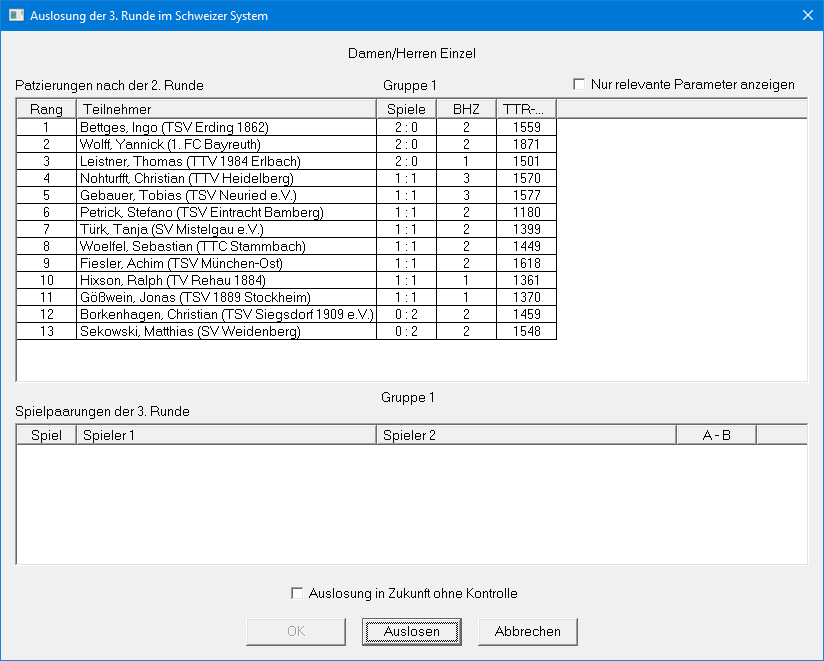 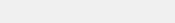 Gleiche Anzahl von Siegen: Die höhere Buchholzzahl entscheidet über die Platzierung.
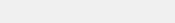 Gleiche Buchholzzahl: Der niedrigere TTR-Wert entscheidet über die Platzierung.
17.10.2022
Gerhard Heder (HeSoWa)
56
Dialog zur Auslosung der 3. Runde
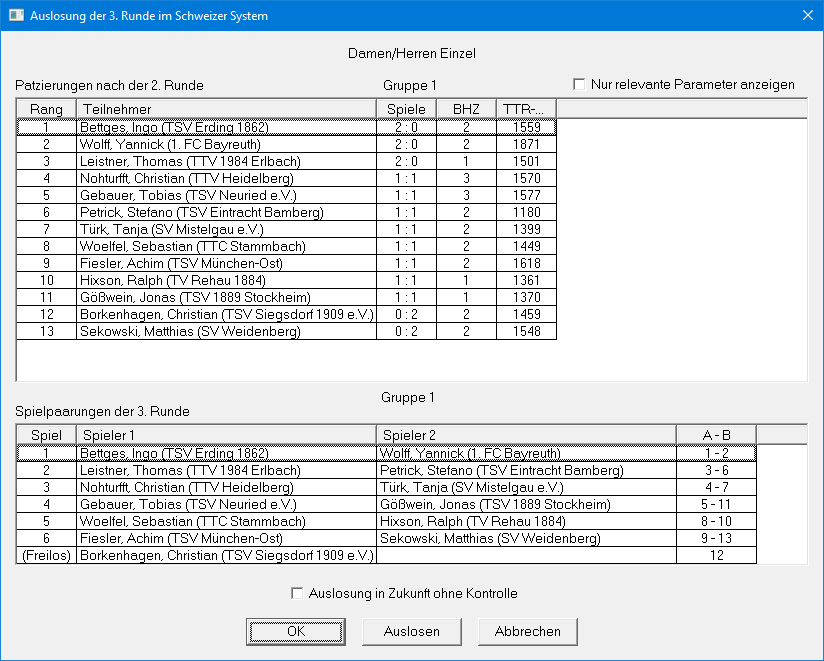 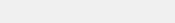 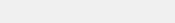 17.10.2022
Gerhard Heder (HeSoWa)
57
Spielpaarungen der 3. Runde
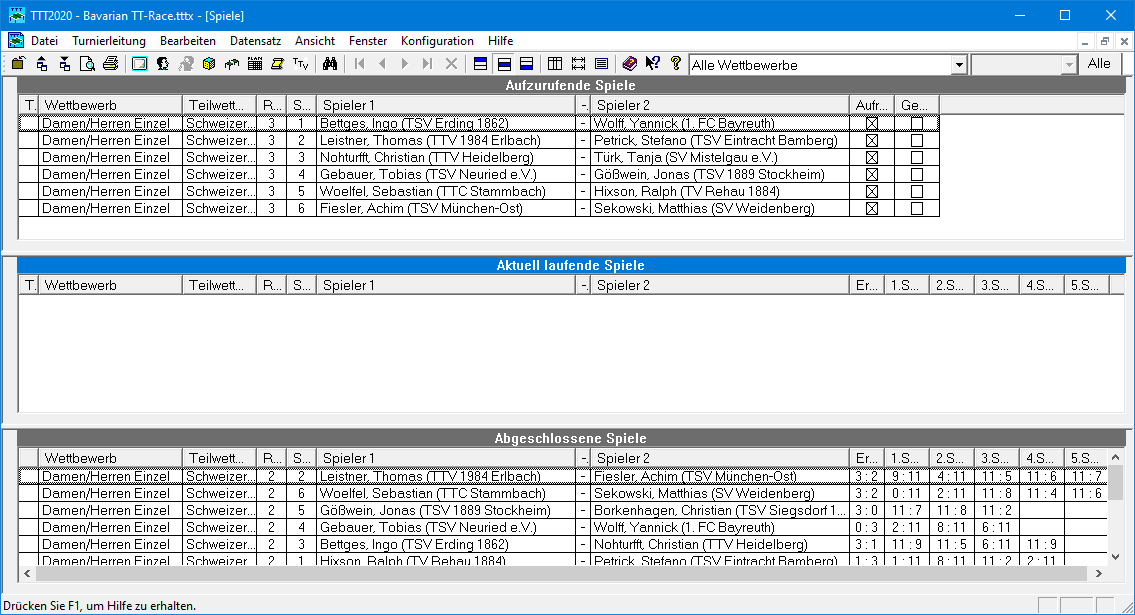 17.10.2022
Gerhard Heder (HeSoWa)
58
Alle Spiele abgeschlossen
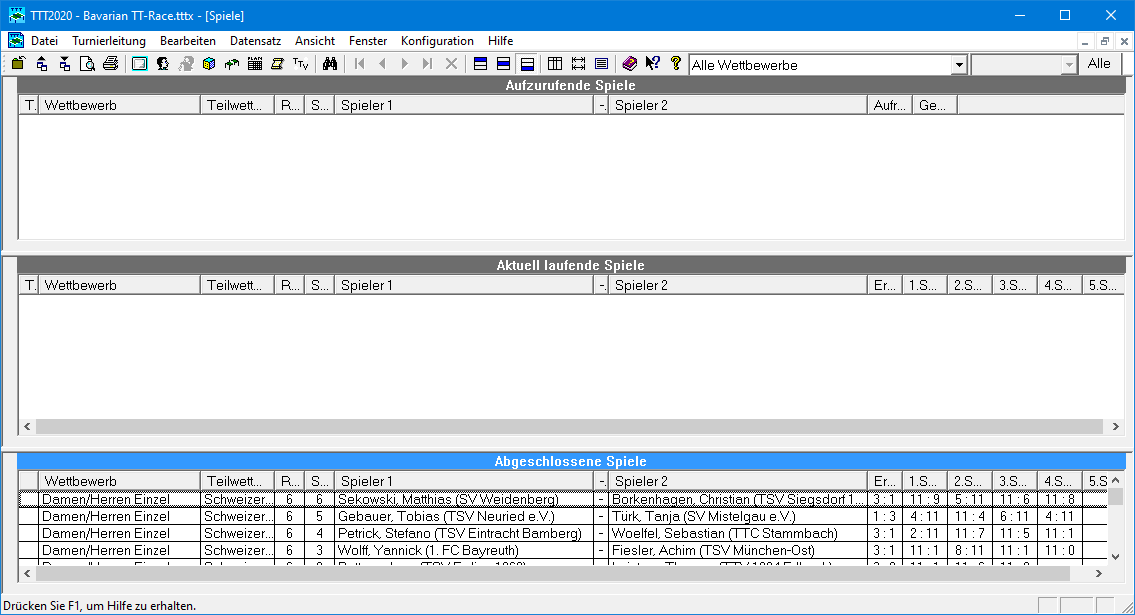 17.10.2022
Gerhard Heder (HeSoWa)
59
Spielplan aufrufen
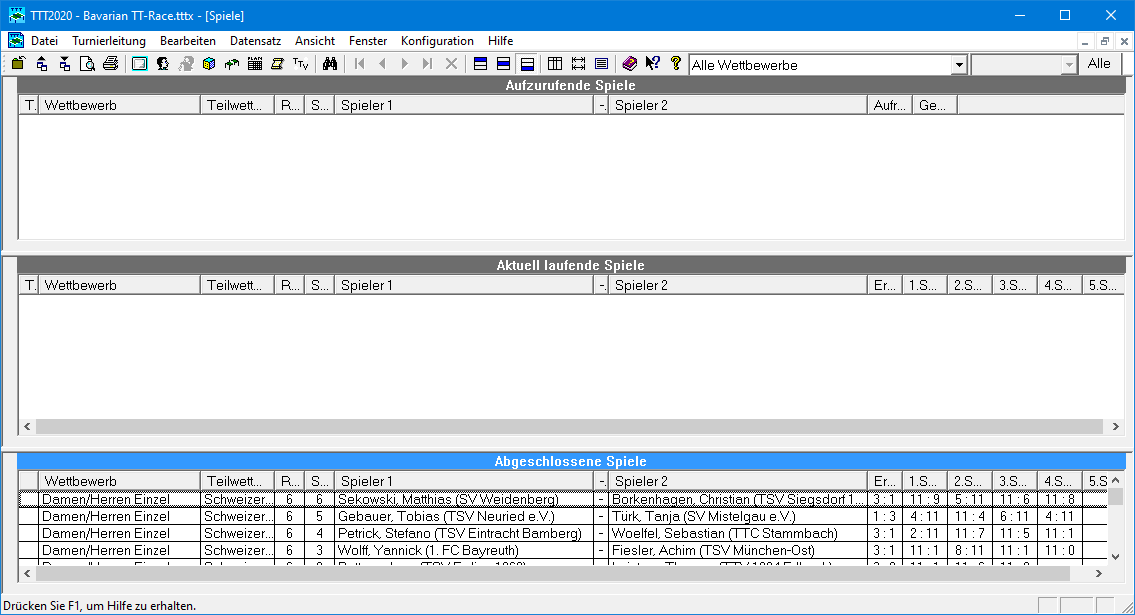 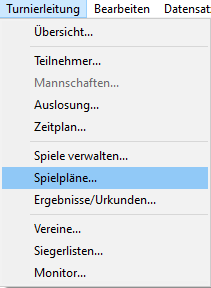 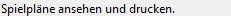 17.10.2022
Gerhard Heder (HeSoWa)
60
Spielplan aufrufen
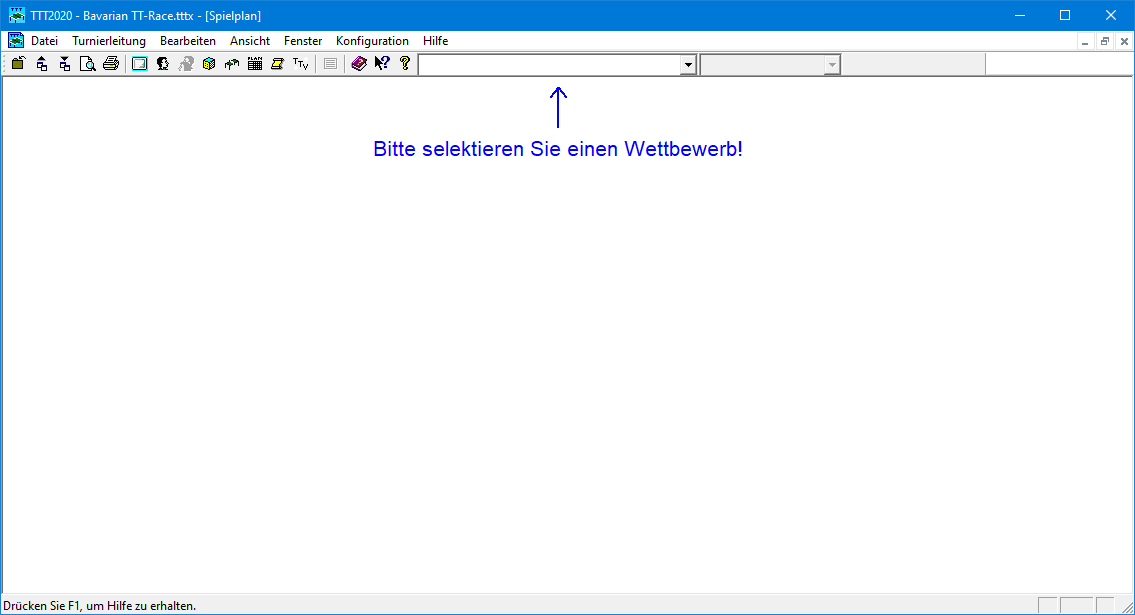 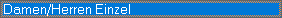 17.10.2022
Gerhard Heder (HeSoWa)
61
Spielplan (sortiert nach Setzpositionen)
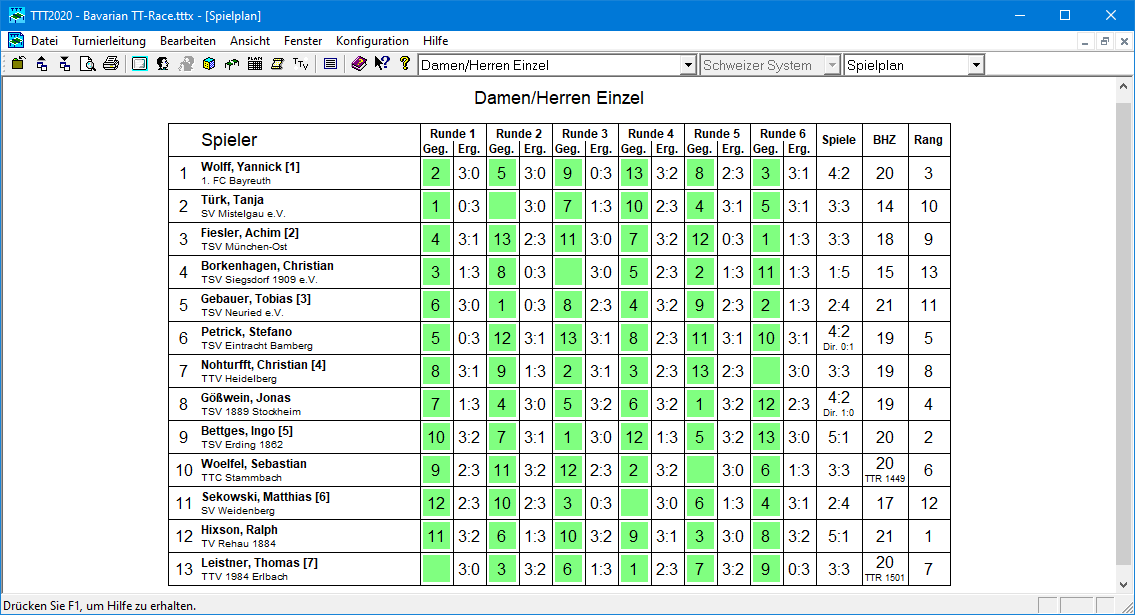 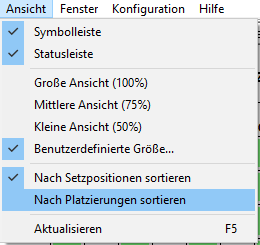 Umschalten auf Sortierung nach Platzierungen: Diese Änderung ist nur temporär und gilt nur solange, wie der Spielplan offen ist.
Hinweis: Die Sortierung kann in den Spielplan-Optionen permanent geändert werden.
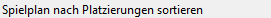 17.10.2022
Gerhard Heder (HeSoWa)
62
Spielplan (sortiert nach Platzierungen)
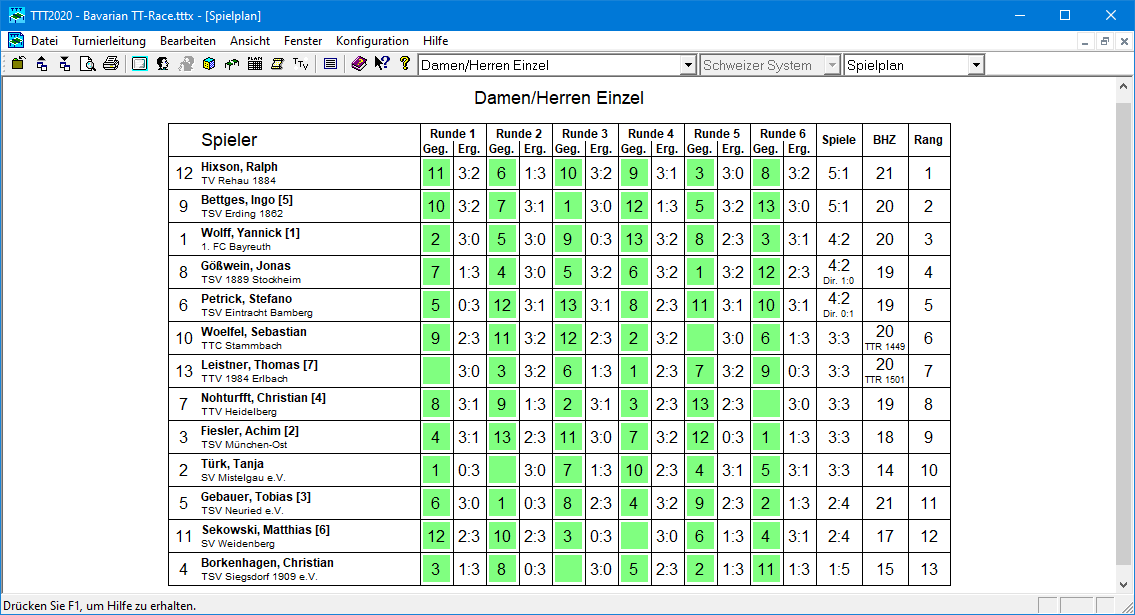 Gleiche Anzahl von Siegen: Die höhere Buchholzzahl entscheidet über die Platzierung.
Gleiche Buchholzzahl: Der direkte Vergleich entscheidet über die Platzierung.
Gleiche Buchholzzahl und kein direkter Vergleich vorhanden: Der niedrigere TTR-Wert entscheidet über die Platzierung.
17.10.2022
Gerhard Heder (HeSoWa)
63
Ergebnisse einzelner Runden
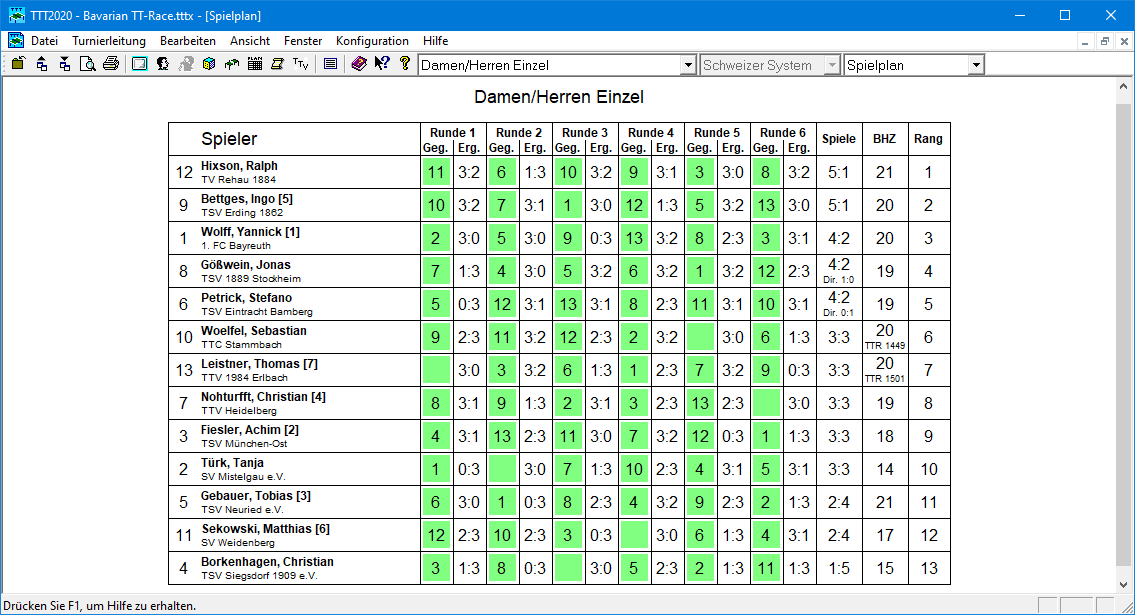 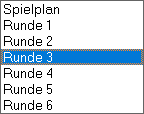 17.10.2022
Gerhard Heder (HeSoWa)
64
Ergebnisse einzelner Runden
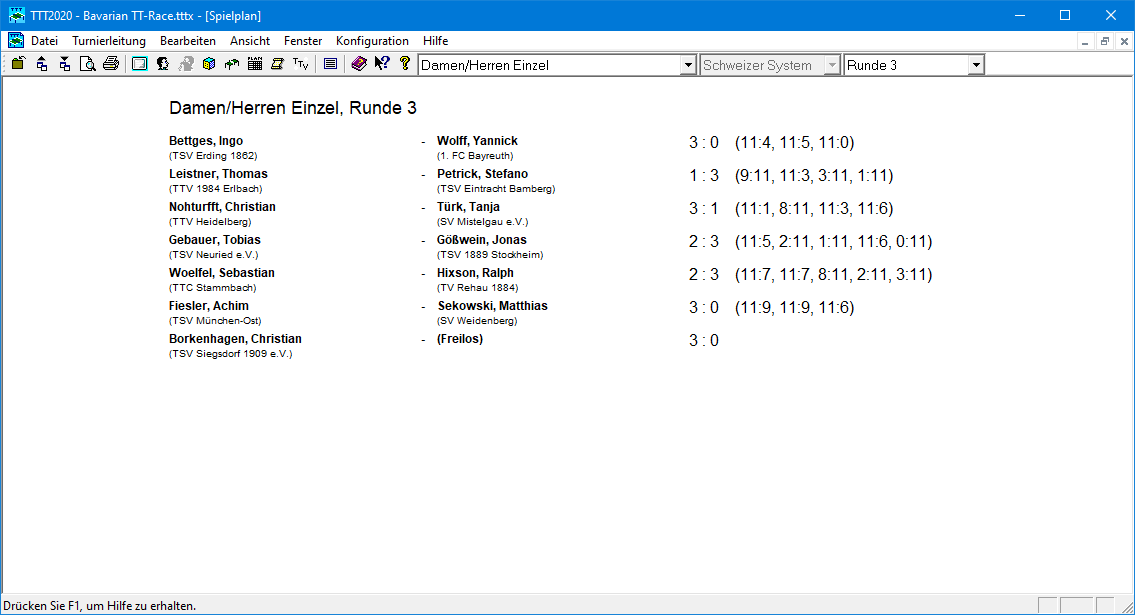 17.10.2022
Gerhard Heder (HeSoWa)
65
Platzierungen ansehen
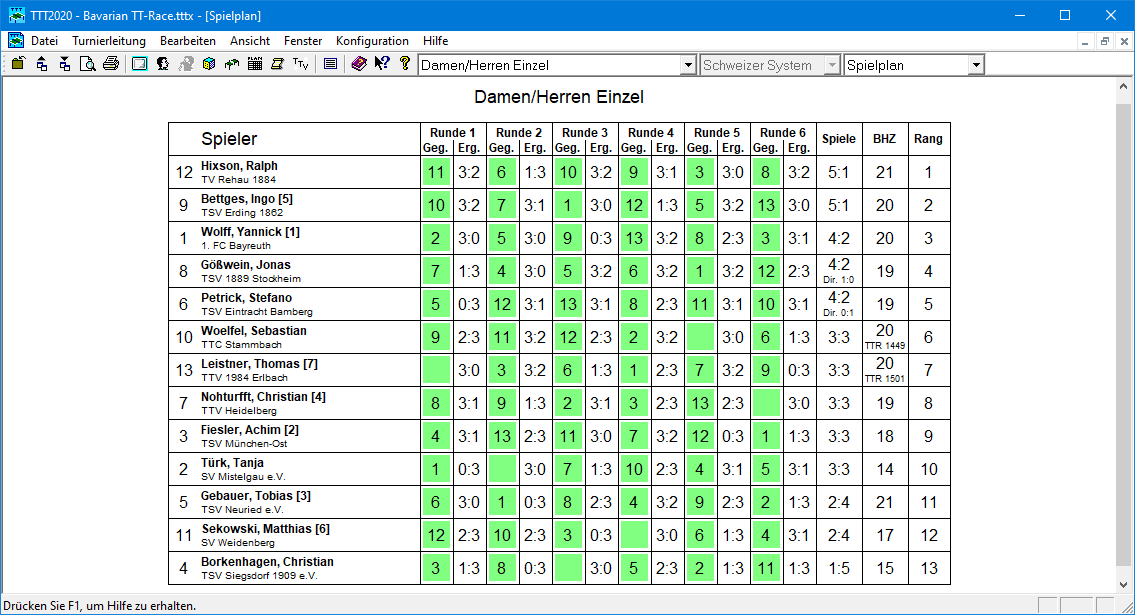 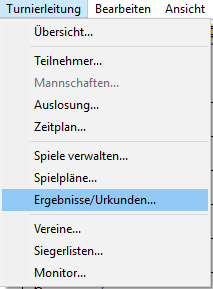 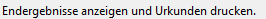 17.10.2022
Gerhard Heder (HeSoWa)
66
Platzierungen ansehen
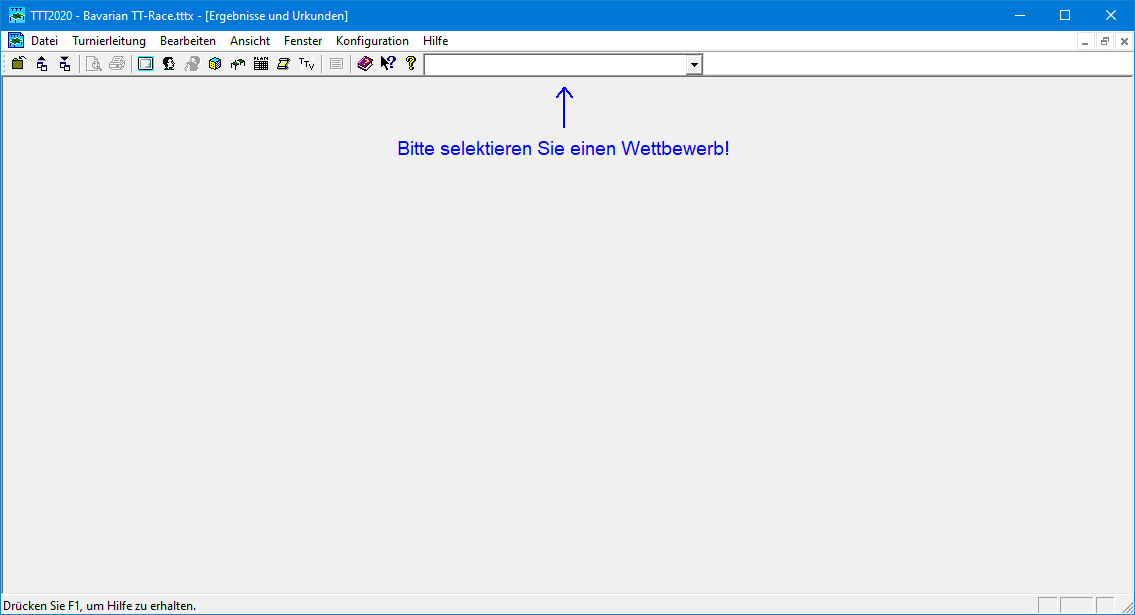 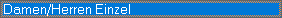 17.10.2022
Gerhard Heder (HeSoWa)
67
Platzierungen ansehen
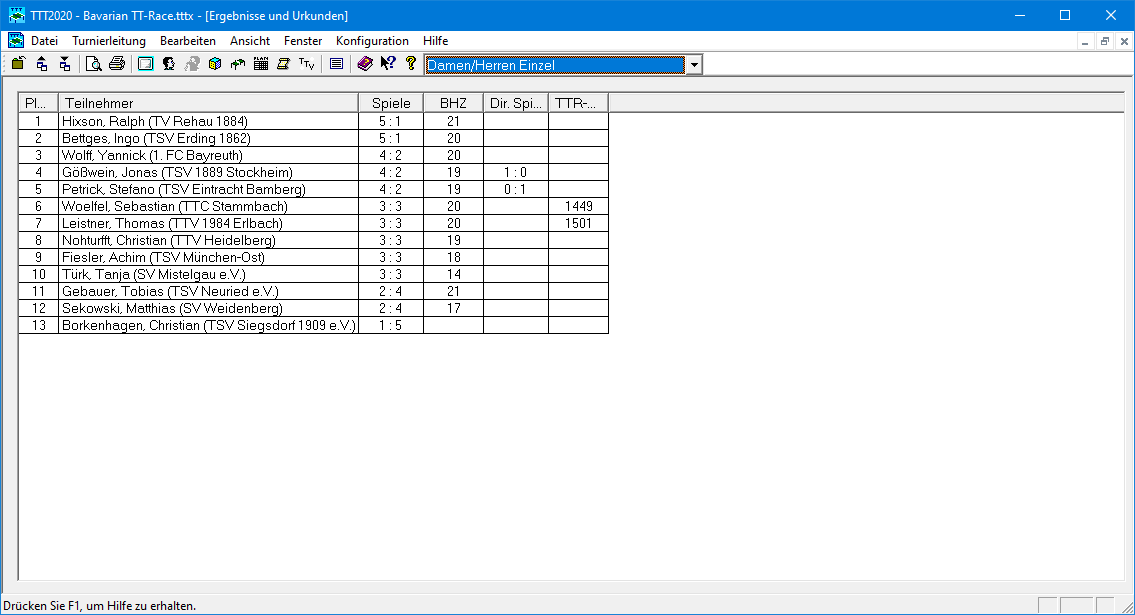 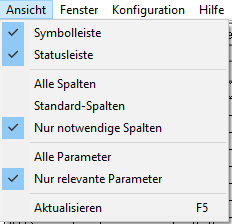 Hier werden nur die notwendigen und relevanten Parameter angezeigt.
Im Menü Ansicht müssen dazu die folgenden Einträge markiert sein:
17.10.2022
Gerhard Heder (HeSoWa)
68
Ergebnisse für click-TT exportieren
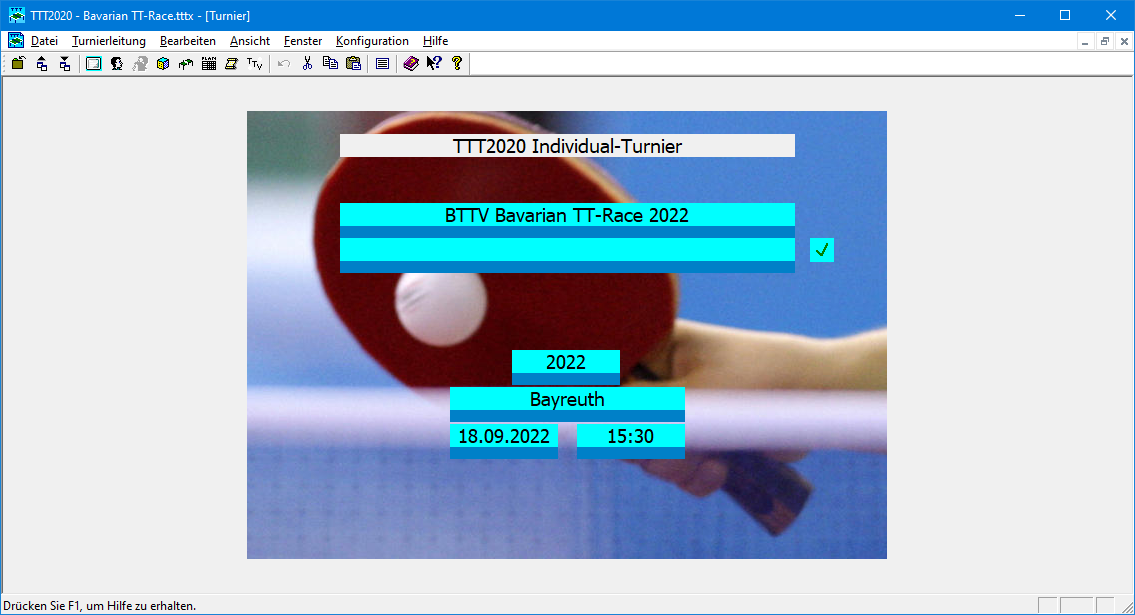 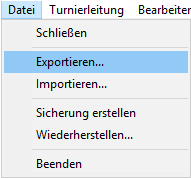 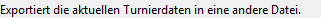 17.10.2022
Gerhard Heder (HeSoWa)
69
Ergebnisse für click-TT exportieren
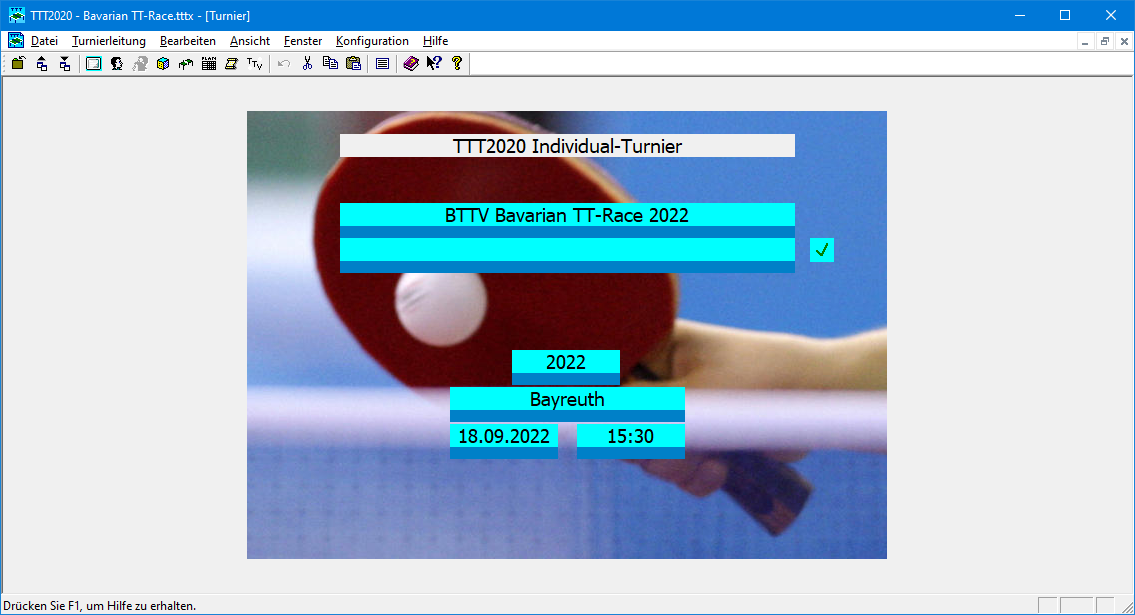 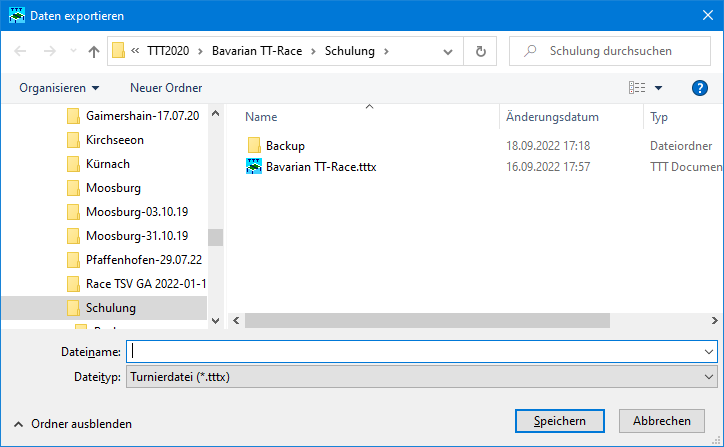 Dateityp auswählen
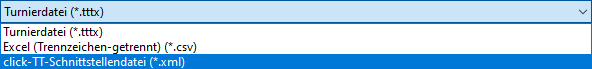 17.10.2022
Gerhard Heder (HeSoWa)
70
Ergebnisse für click-TT exportieren
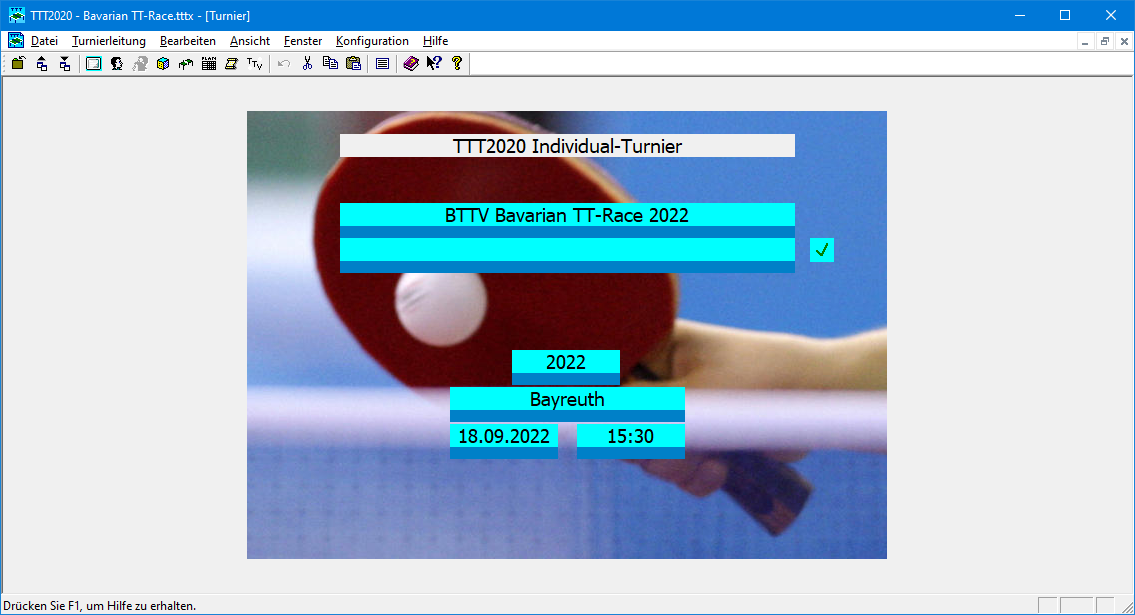 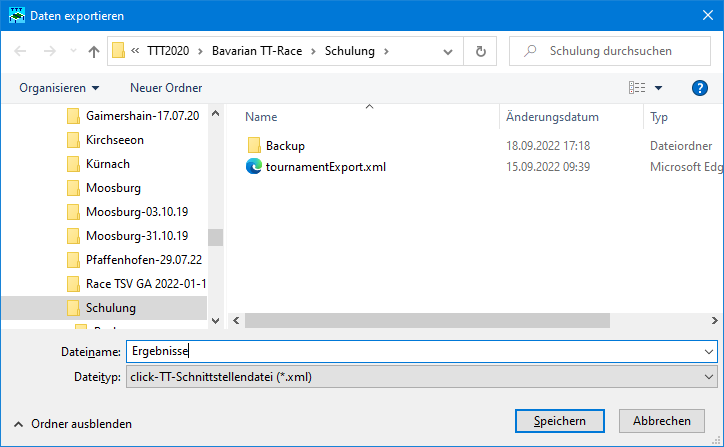 17.10.2022
Gerhard Heder (HeSoWa)
71
Ergebnisse für click-TT exportieren
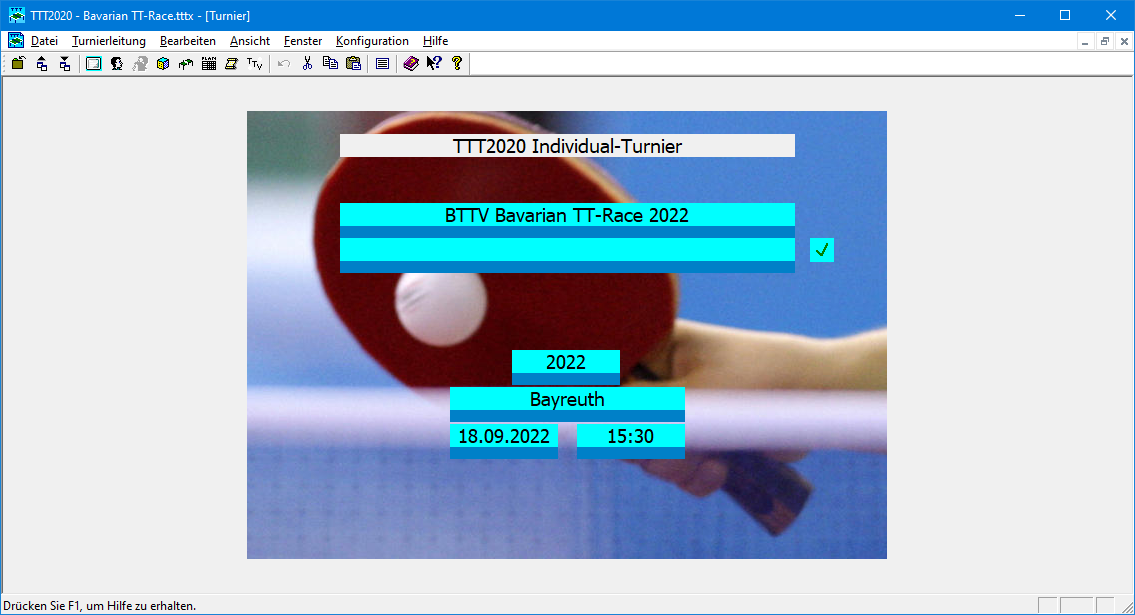 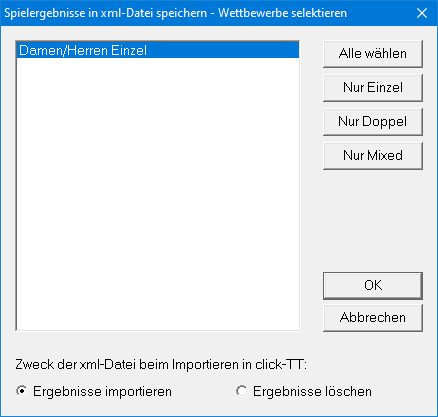 17.10.2022
Gerhard Heder (HeSoWa)
72
Ergebnisse in click-TT importieren
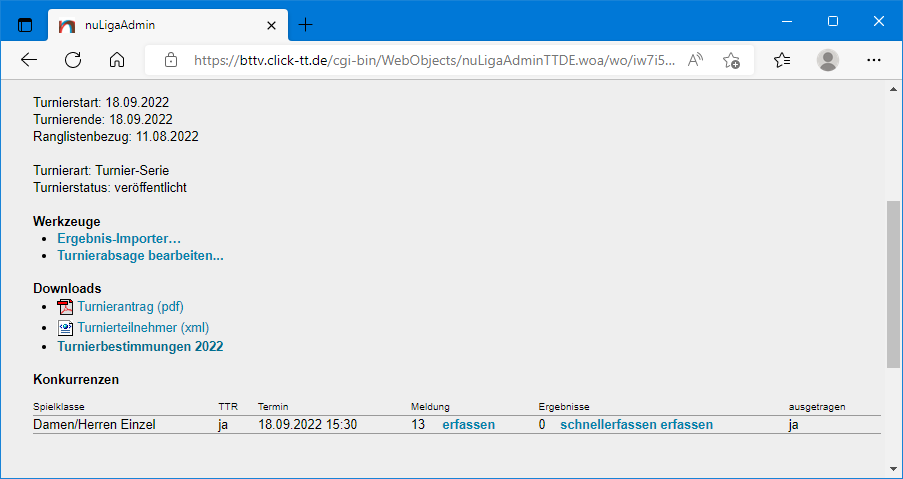 Linker Mausklick
17.10.2022
Gerhard Heder (HeSoWa)
73
Ergebnisse in click-TT importieren
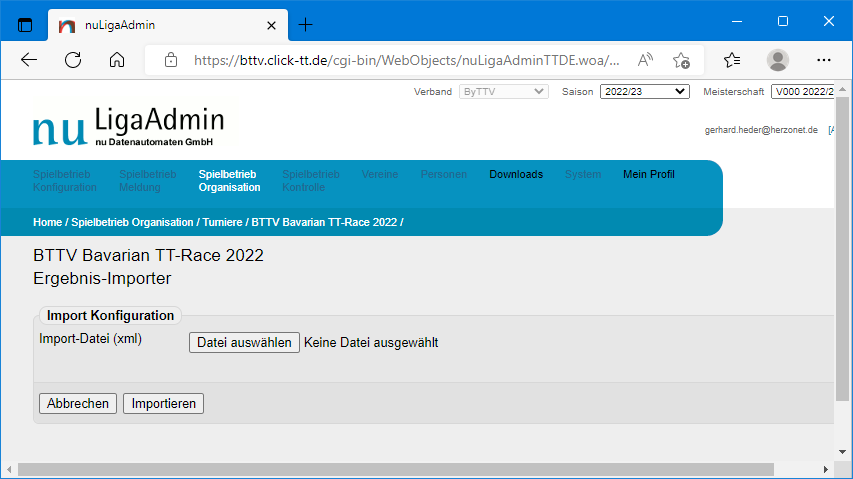 17.10.2022
Gerhard Heder (HeSoWa)
74
Ergebnisse in click-TT importieren
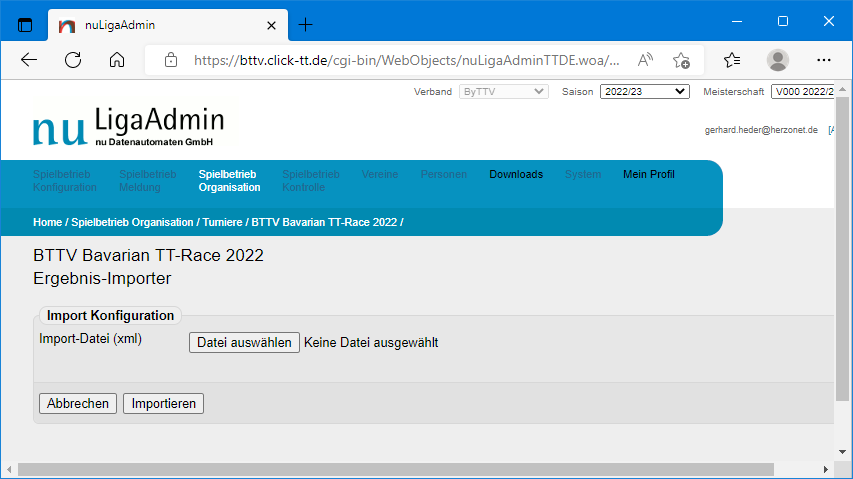 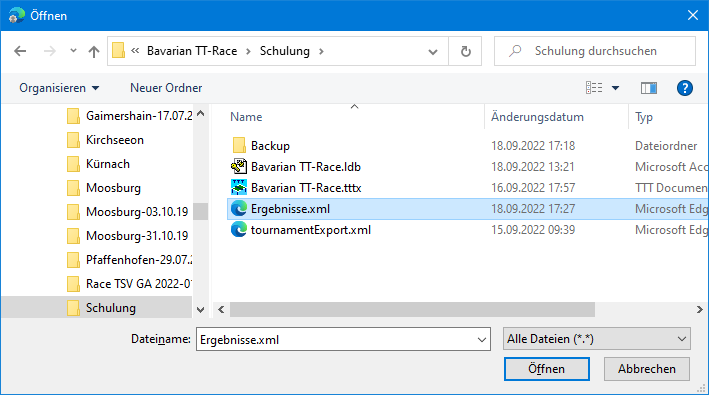 17.10.2022
Gerhard Heder (HeSoWa)
75
Ergebnisse in click-TT importieren
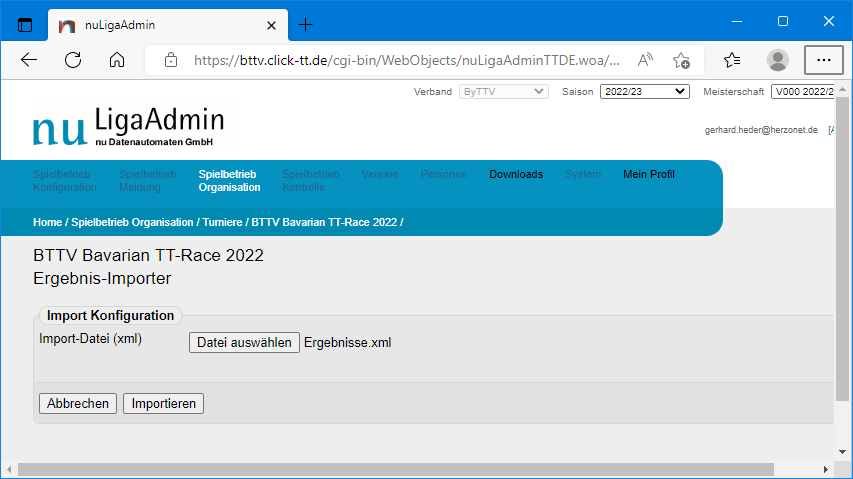 17.10.2022
Gerhard Heder (HeSoWa)
76
Ergebnisse in click-TT importieren
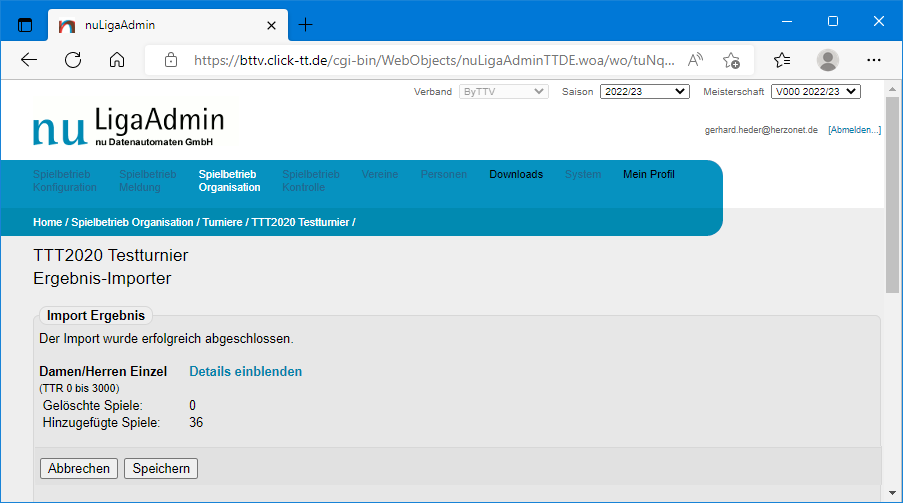 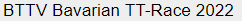 17.10.2022
Gerhard Heder (HeSoWa)
77
Ergebnisse in click-TT importieren
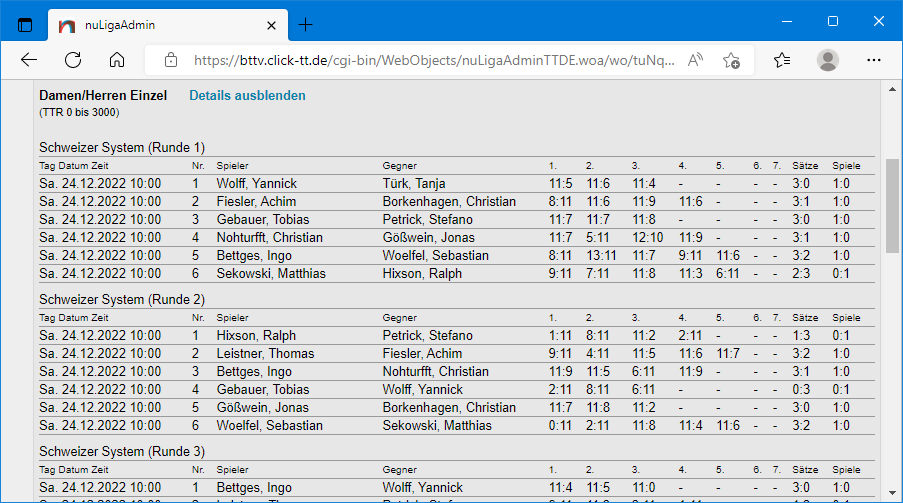 17.10.2022
Gerhard Heder (HeSoWa)
78
Ergebnisse in click-TT importieren
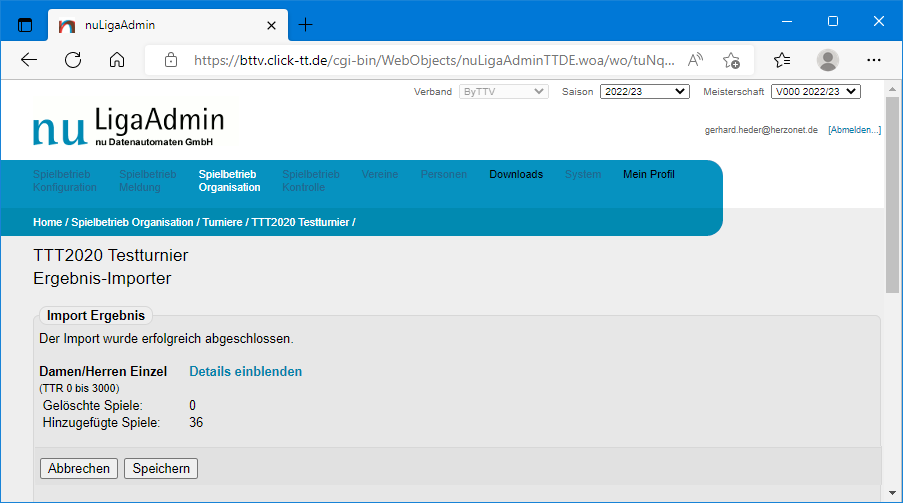 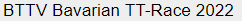 17.10.2022
Gerhard Heder (HeSoWa)
79
Ergebnisse in click-TT importiert
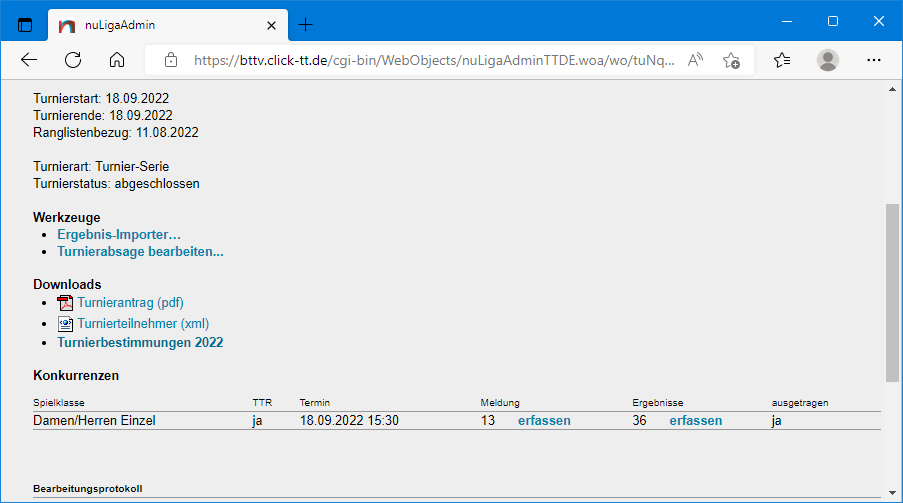 17.10.2022
Gerhard Heder (HeSoWa)
80